تم : درباره روز
DNA
اینجا جایی است که ارائه شما شروع می شود
محتویات این الگو
2022
این قالب شامل 39 اسلاید است که 35 اسلاید ابتدایی به صورت کاملا حرفه ای و متحرک طراحی شده است و برای استفاده در ارائه های شما عزیزان مناسب است. اسلایدهای دیگری که مابقی اسلایدها را تشکیل می دهند، شامل 4 اسلاید کمکی قابل ویرایش هستند که حاوی اشکال و جداول مختلفی هستند. 

1. معرفی DNA: - تاریخچه و کشف DNA
    - ترکیب و ساختار مولکولی DNA
    - نقش DNA در انتقال اطلاعات ژنتیکی

 - نیمه‌های مشترک
    - نیمه‌های متناوب
    - مفهوم و تقسیم‌بندی ژنتیکی 

3. تکثیر DNA:
    - فرایند تکثیر DNA
    - نقش DNA پلیمراز در تکثیر
درباره روز DNA
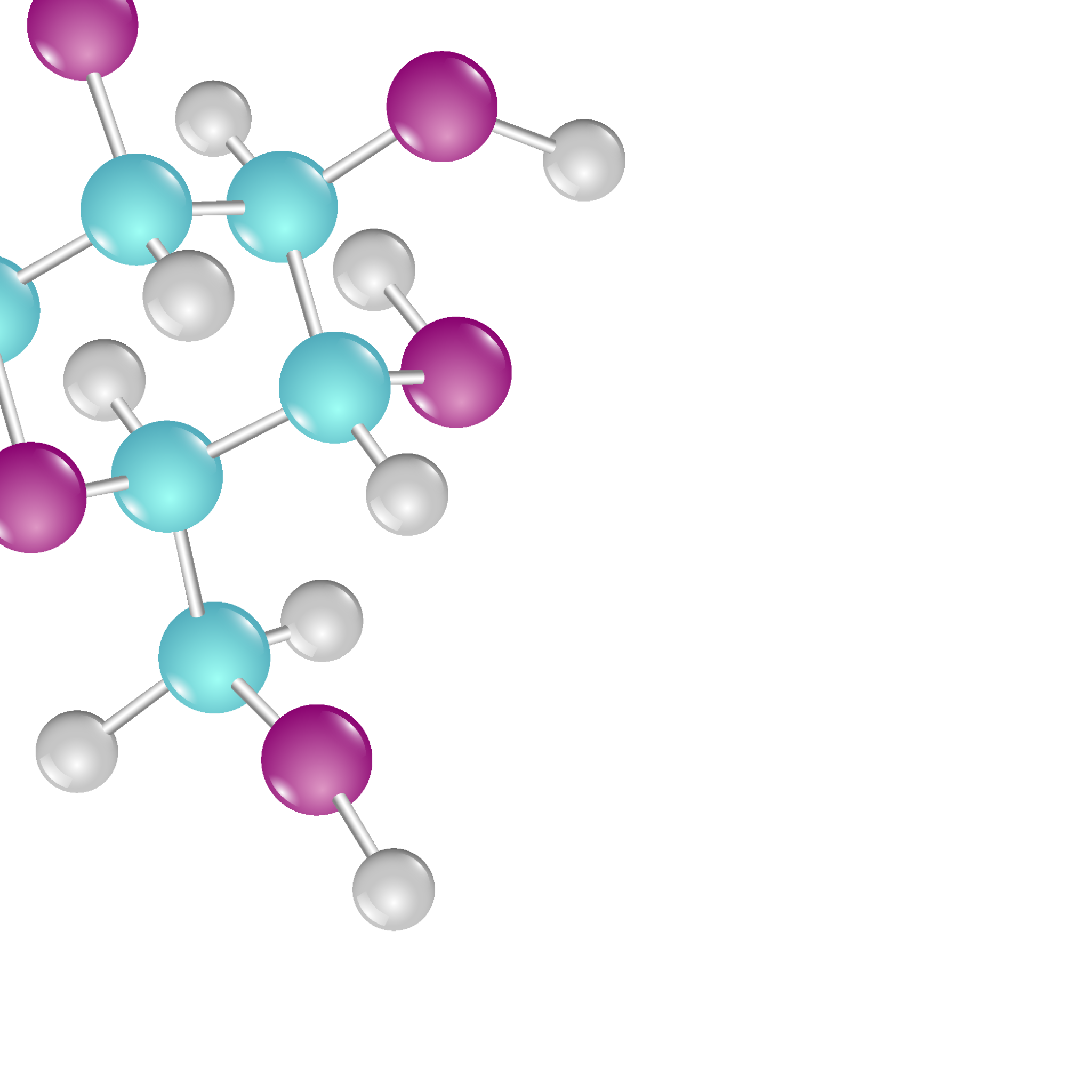 2022
معرفی
درباره روز DNA
این قالب شامل 39 اسلاید است که 35 اسلاید ابتدایی به صورت کاملا حرفه ای و متحرک طراحی شده است و برای استفاده در ارائه های شما عزیزان مناسب است. اسلایدهای دیگری که مابقی اسلایدها را تشکیل می دهند، شامل 4 اسلاید کمکی قابل ویرایش هستند که حاوی اشکال و جداول مختلفی هستند.
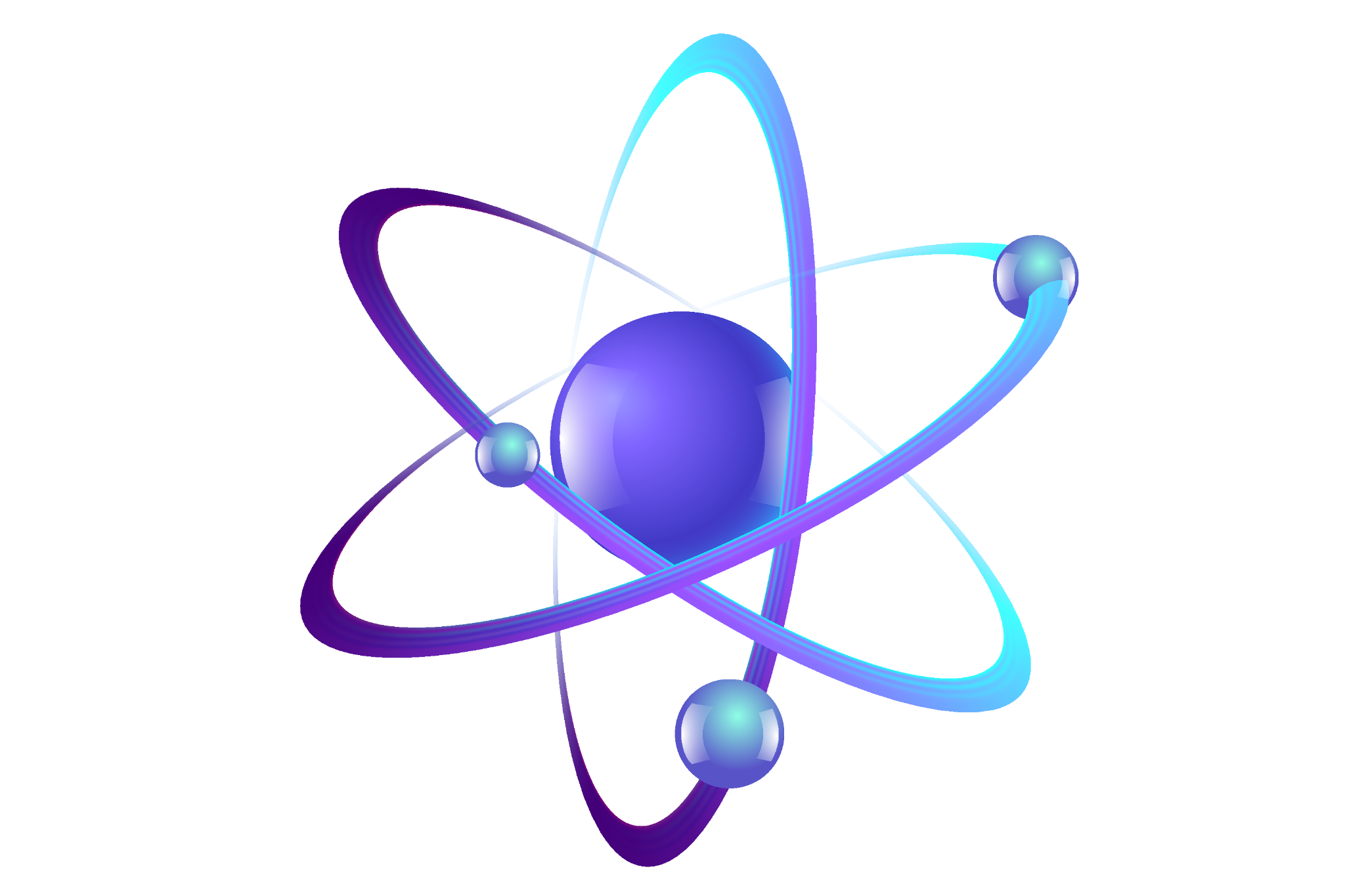 فهرست مطالب
ژنوم انسان
پروتئین های DNA
01
03
می توانید موضوع بخش را در اینجا توضیح دهید
می توانید موضوع بخش را در اینجا توضیح دهید
توابع DNA
ترکیب DNA
02
04
می توانید موضوع بخش را در اینجا توضیح دهید
می توانید موضوع بخش را در اینجا توضیح دهید
عنوان اسلاید اینجاست
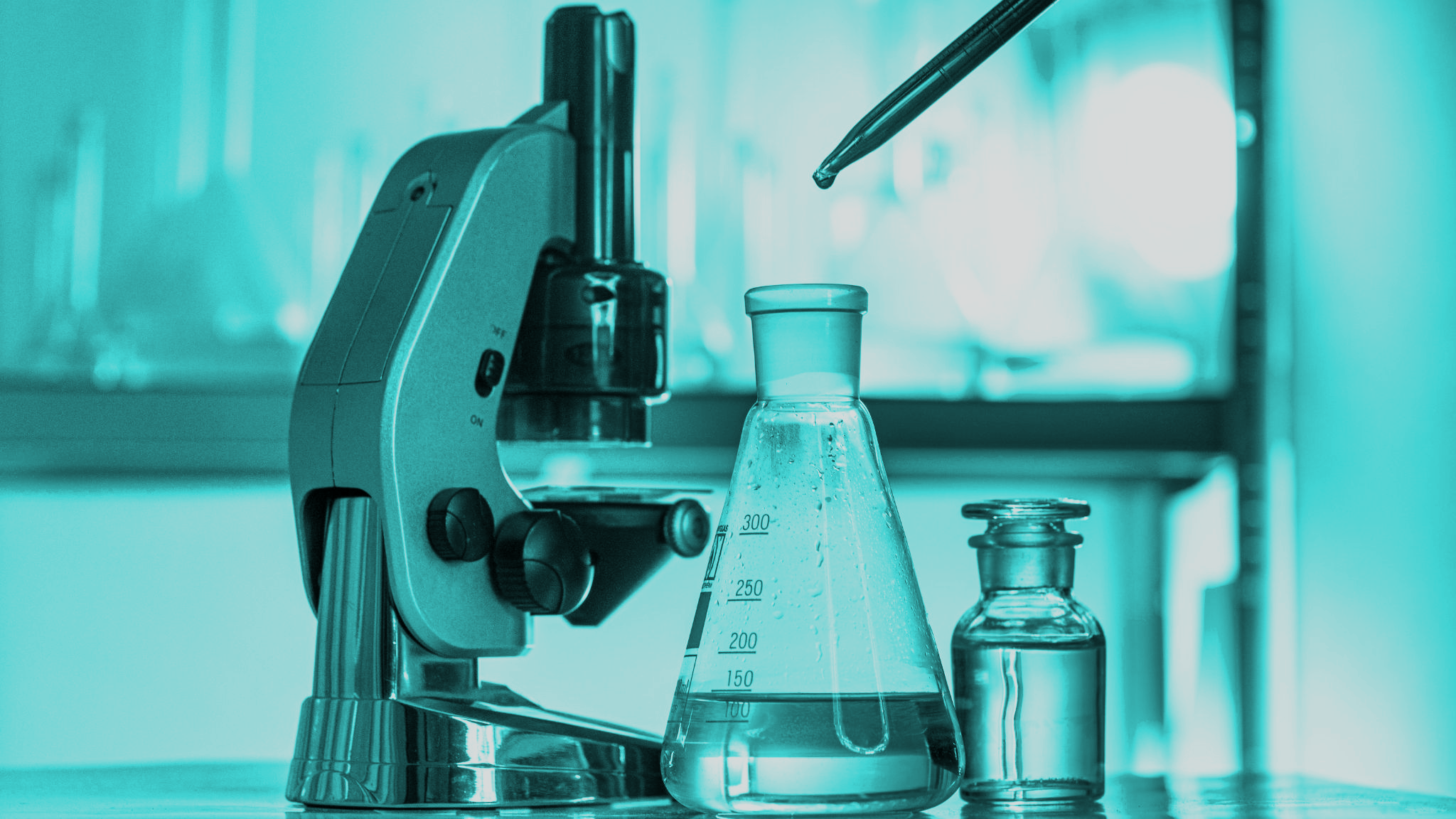 آیا می دانید چه چیزی به شما کمک می کند تا نظر خود را روشن کنید؟ لیست هایی مانند این:
آنها ساده هستند
شما می توانید ایده های خود را به وضوح سازماندهی کنید
خرید شیر را هرگز فراموش نخواهید کرد!
و مهم‌ترین چیز: مخاطب از ارائه شما غافل نخواهد شد
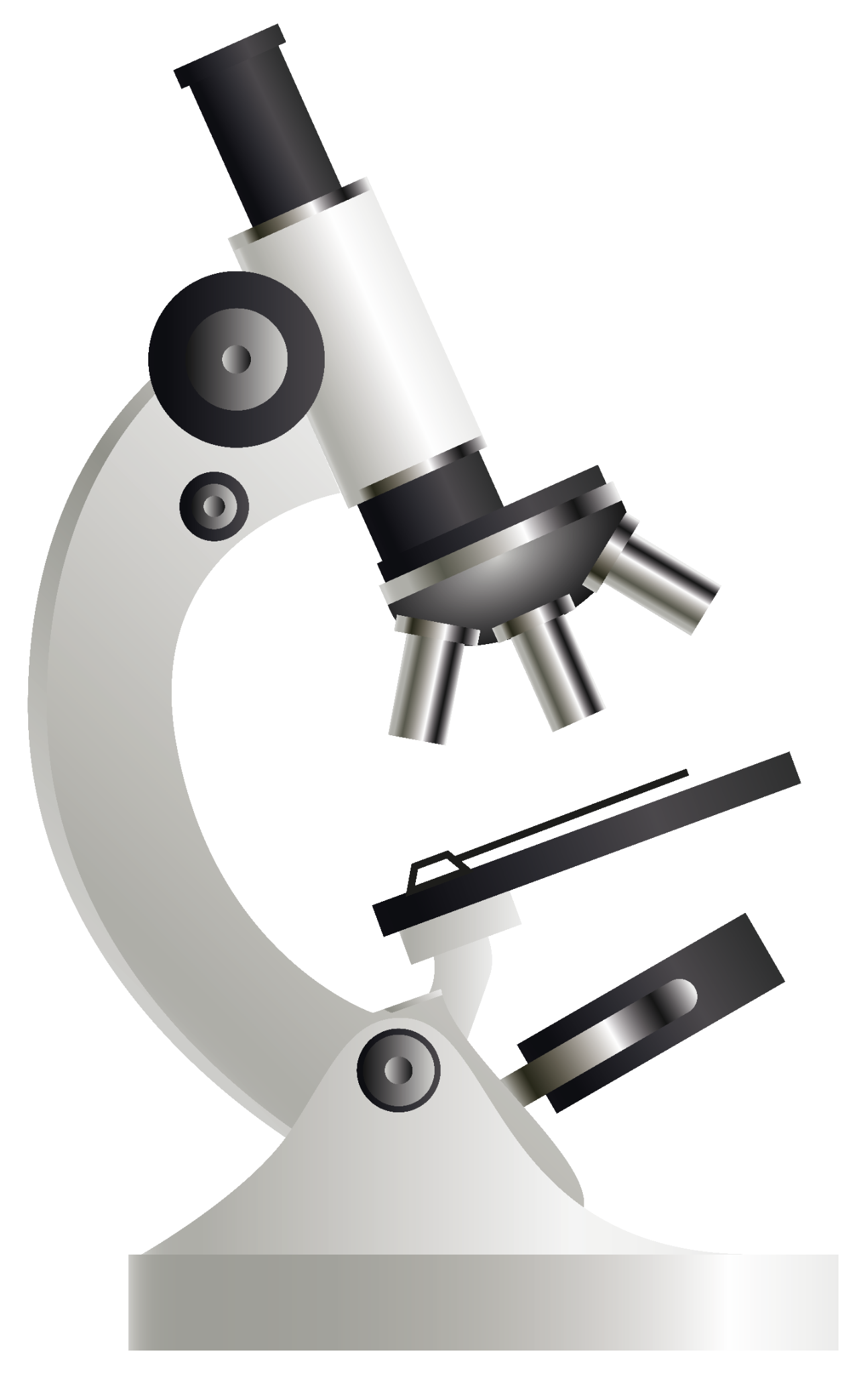 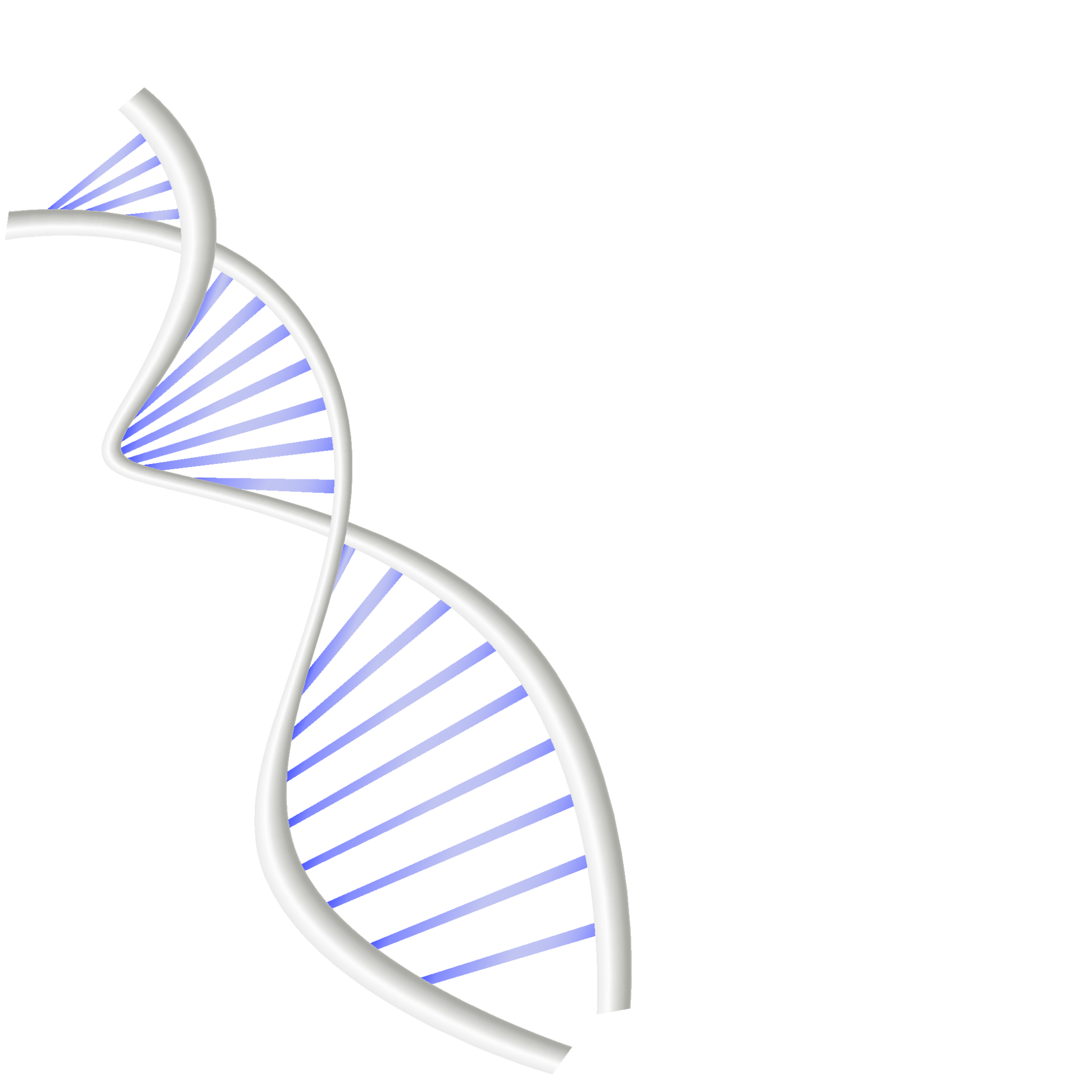 01
2022
پروژه ژنوم انسان
در صورت نیاز می توانید زیرنویس را در اینجا وارد کنید
بسته بندی DNA
عنوان در اینجا
قالب پاورپوينت حرفه ای ، قابل ویرایش ، جهت استفاده در جلسات دفاع رساله ، پایان نامه ، پروپوزال و سمینار و .... می باشد.
عنوان در اینجا
قالب پاورپوينت حرفه ای ، قابل ویرایش ، جهت استفاده در جلسات دفاع رساله ، پایان نامه ، پروپوزال و سمینار و .... می باشد.
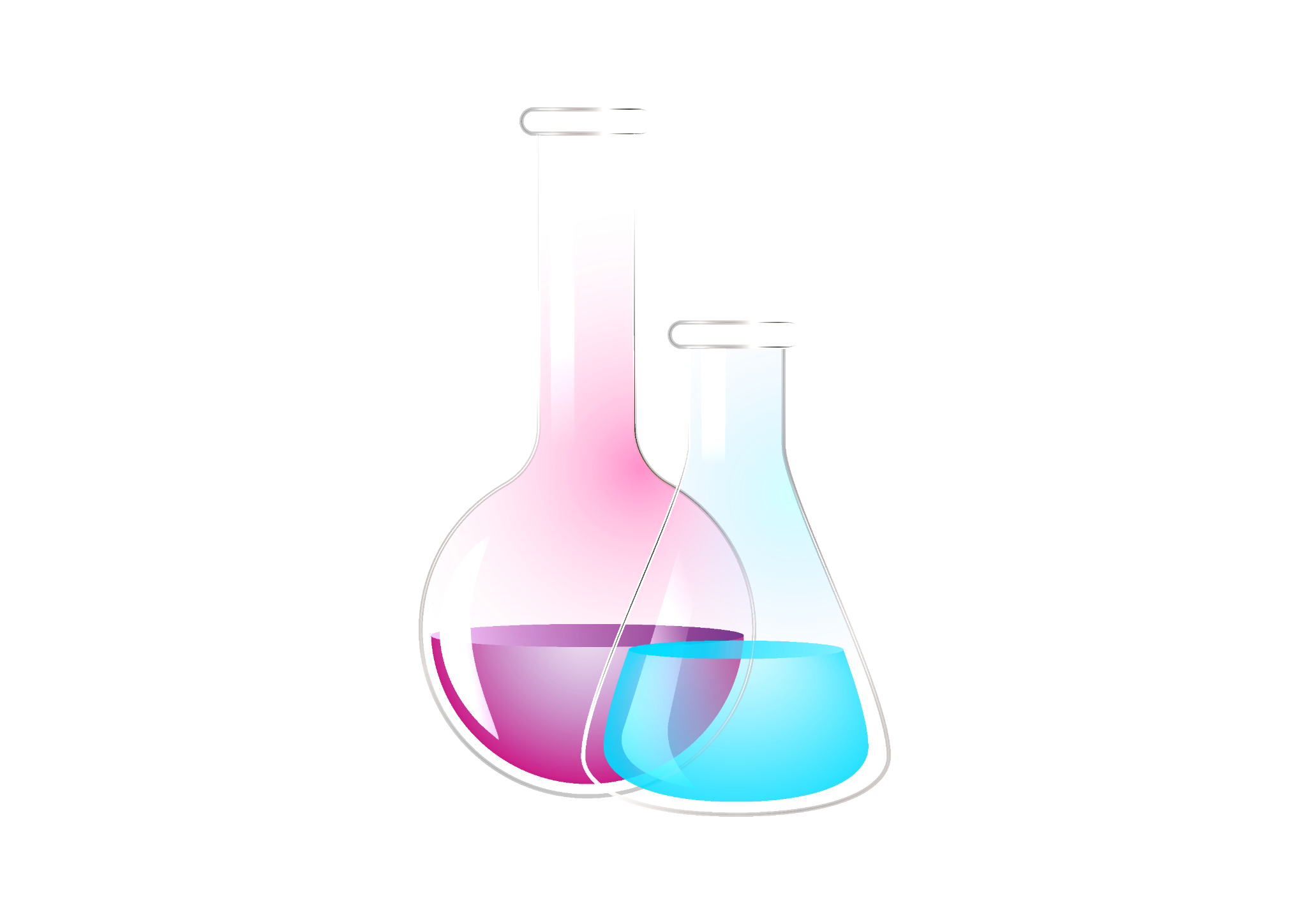 عنوان در اینجا
قالب پاورپوينت حرفه ای ، قابل ویرایش ، جهت استفاده در جلسات دفاع رساله ، پایان نامه ، پروپوزال و سمینار و .... می باشد.
2022
اوه!
درباره روز DNA
این می تواند بخشی از ارائه باشد که در آن خود را معرفی می کنید، ایمیل خود را می نویسید…
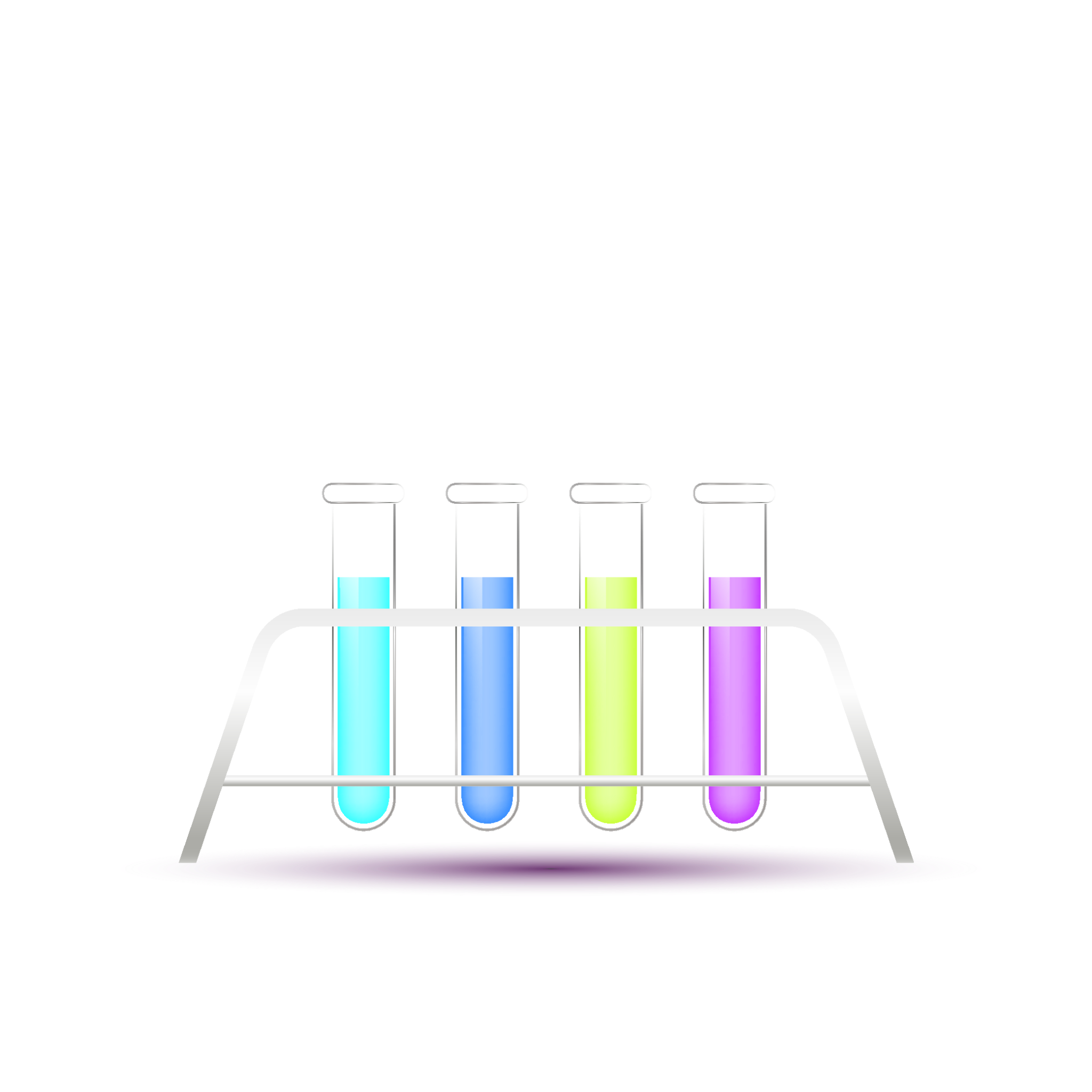 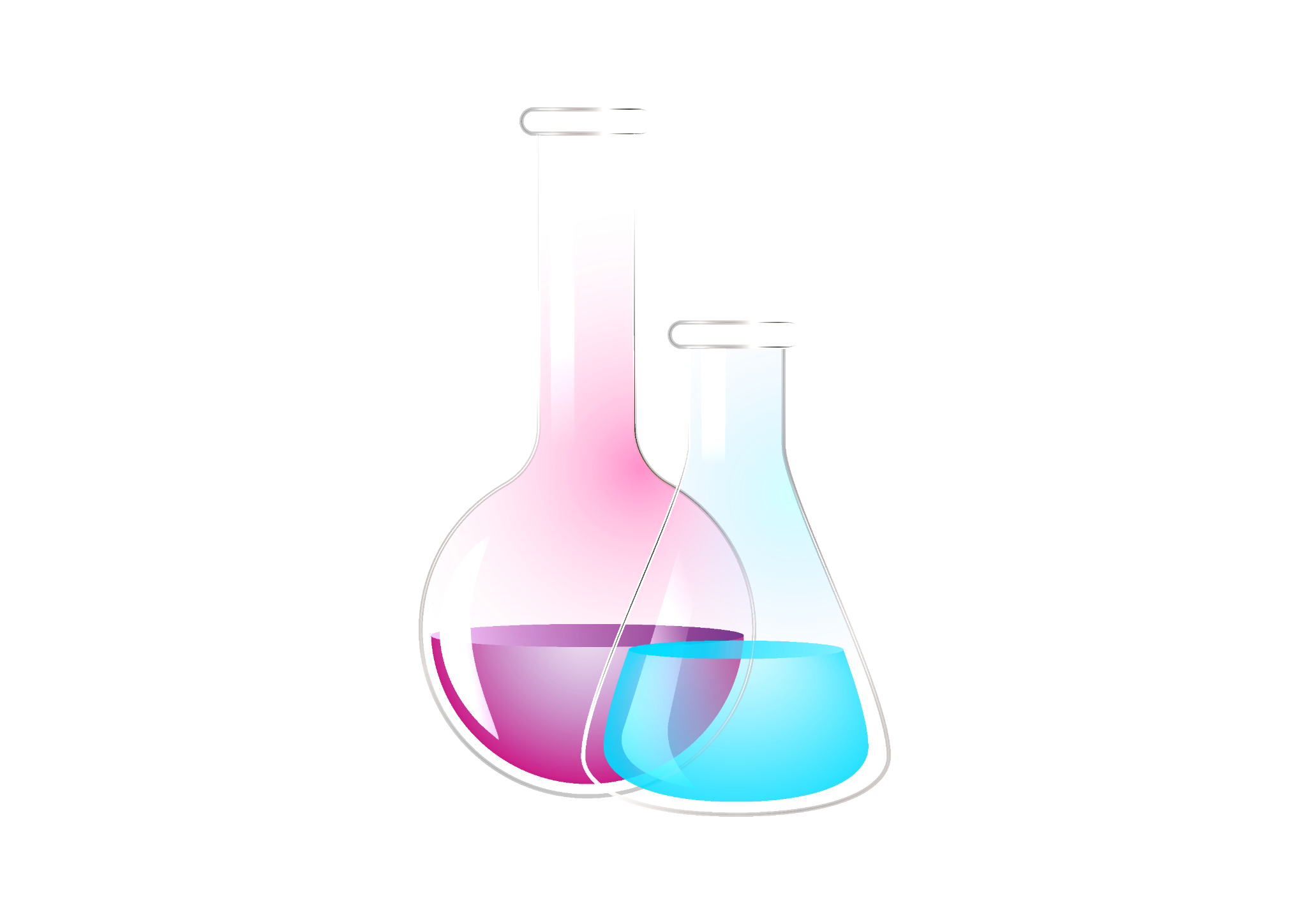 ساختار DNA
عنوان در اینجا
عنوان در اینجا
1
4
4
قالب پاورپوینت ژنتیک قابل ویرایش می باشد
قالب پاورپوینت ژنتیک قابل ویرایش می باشد
1
عنوان در اینجا
عنوان در اینجا
2
2
5
قالب پاورپوینت ژنتیک قابل ویرایش می باشد
قالب پاورپوینت ژنتیک قابل ویرایش می باشد
5
عنوان در اینجا
عنوان در اینجا
3
6
قالب پاورپوینت ژنتیک قابل ویرایش می باشد
قالب پاورپوینت ژنتیک قابل ویرایش می باشد
3
6
زمینه تاریخی
عنوان در اینجا
1950
عنوان در اینجا
1950
قالب پاورپوینت ژنتیک قابل ویرایش می باشد
قالب پاورپوینت ژنتیک قابل ویرایش می باشد
1951
عنوان در اینجا
عنوان در اینجا
1951
قالب پاورپوینت ژنتیک قابل ویرایش می باشد
قالب پاورپوینت ژنتیک قابل ویرایش می باشد
طبقه بندی هسته ای
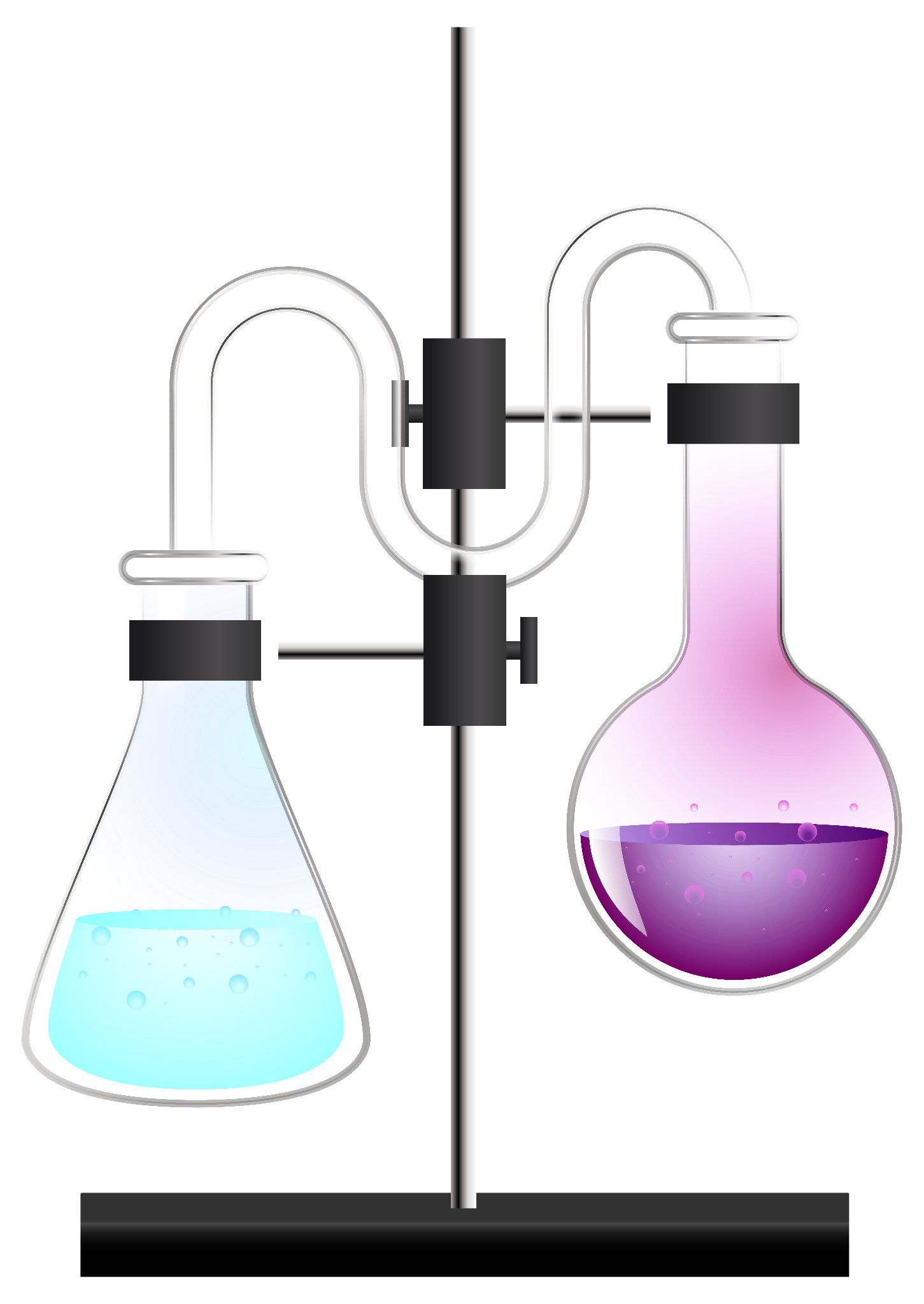 پورین ها
پیریمیدین ها
قالب پاورپوينت حرفه ای ، قابل ویرایش ، جهت استفاده در جلسات دفاع رساله ، پایان نامه ، پروپوزال و سمینار و .... می باشد.
قالب پاورپوينت حرفه ای ، قابل ویرایش ، جهت استفاده در جلسات دفاع رساله ، پایان نامه ، پروپوزال و سمینار و .... می باشد.
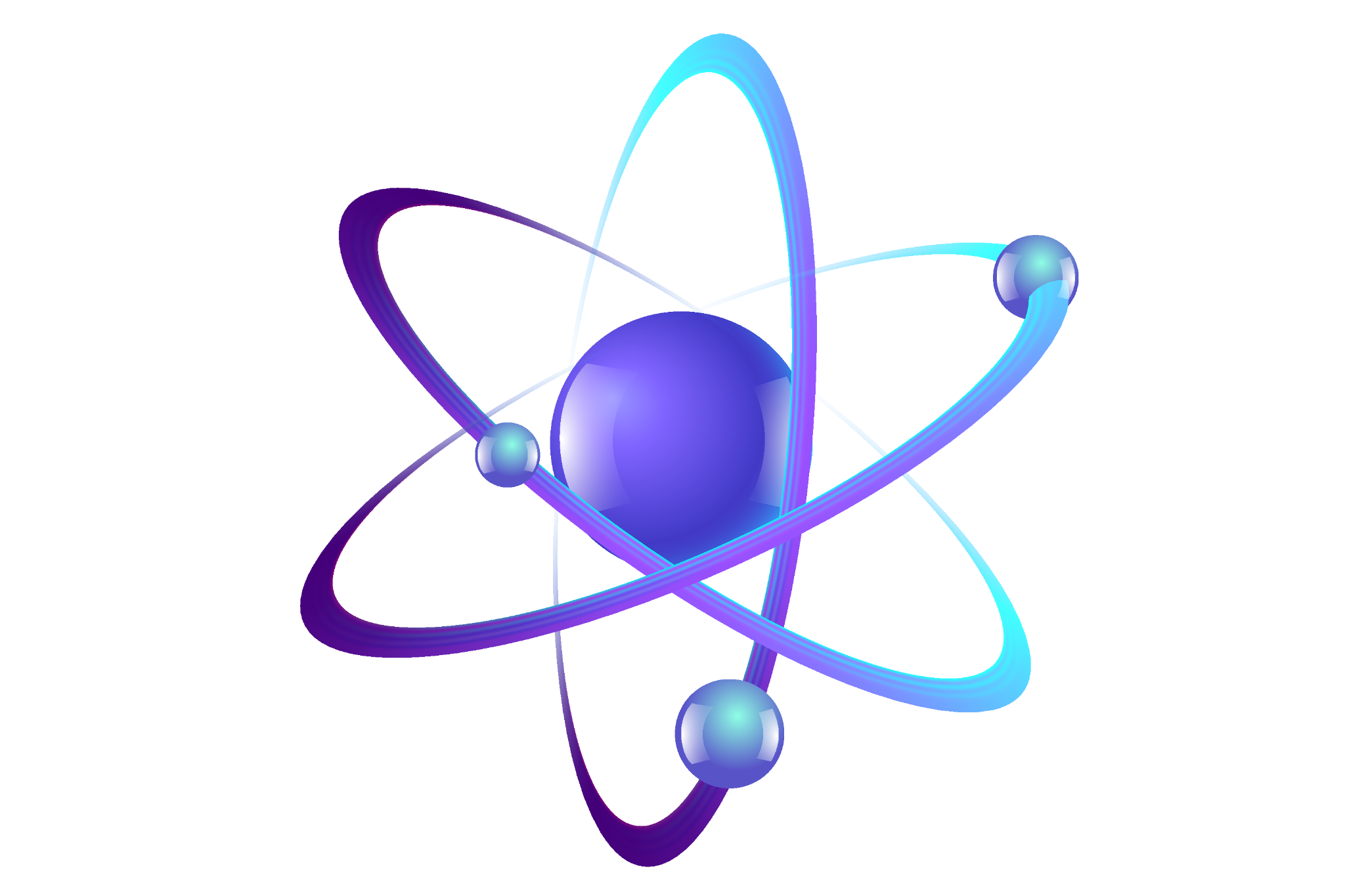 2022
"این یک نقل قول است، کلماتی پر از حکمت که یکی از افراد مهم گفته و می تواند خواننده را وادار به الهام کند."
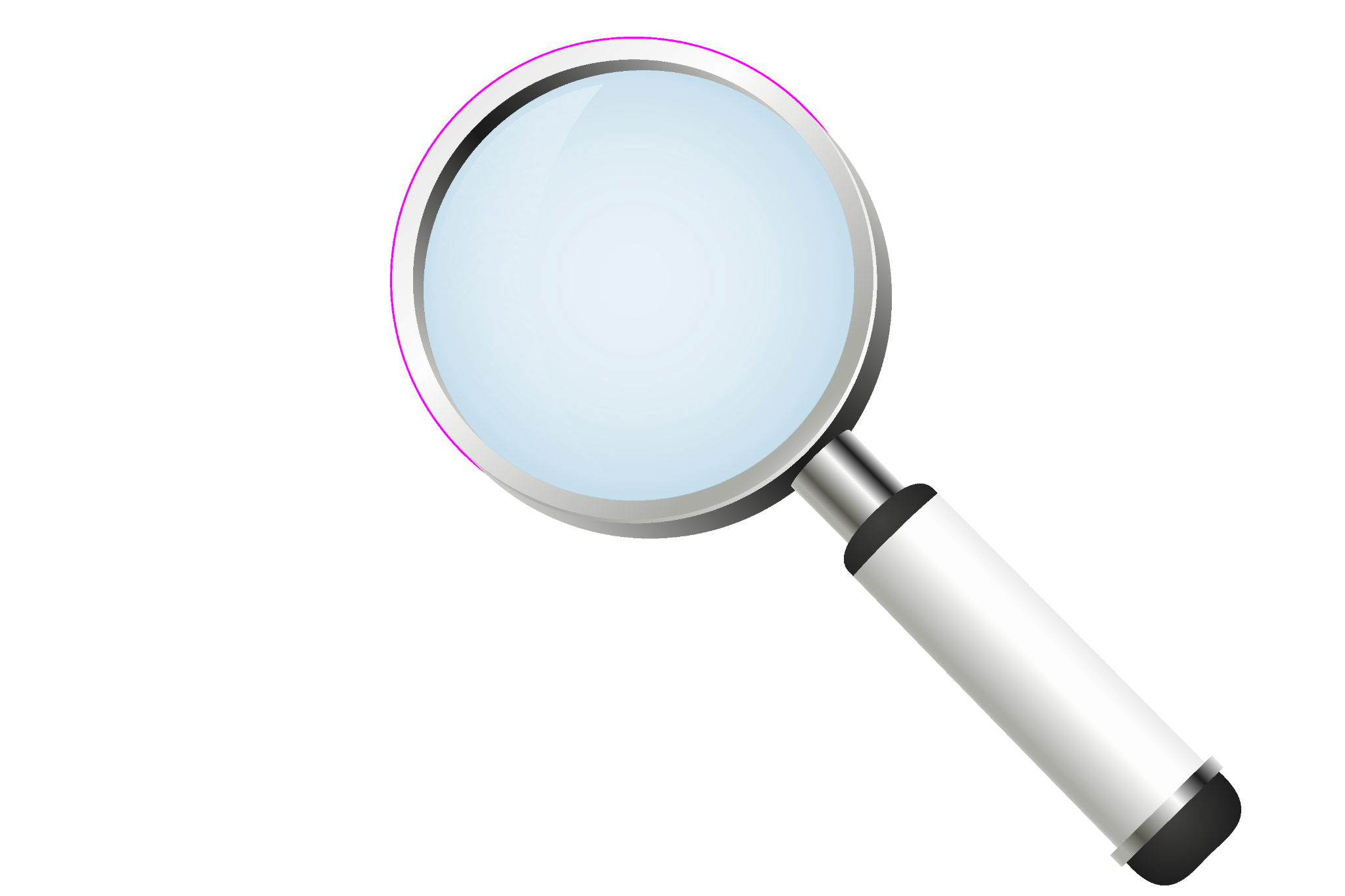 درباره روز DNA
-کسی معروف
یک تصویر ارزش هزار کلمه است
2022
$150,000
درباره روز DNA
اعداد بزرگ توجه مخاطبان شما را جلب می کند
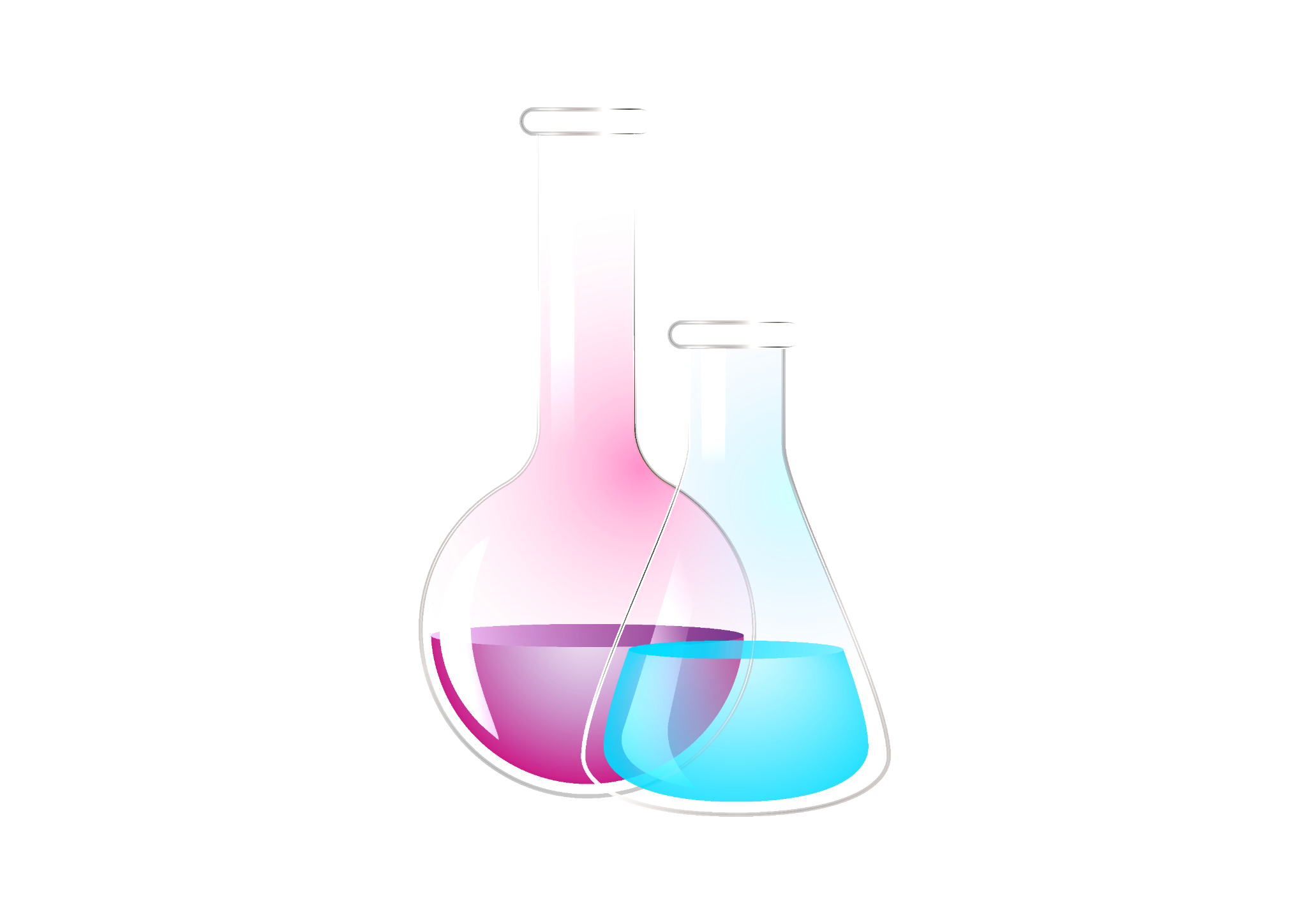 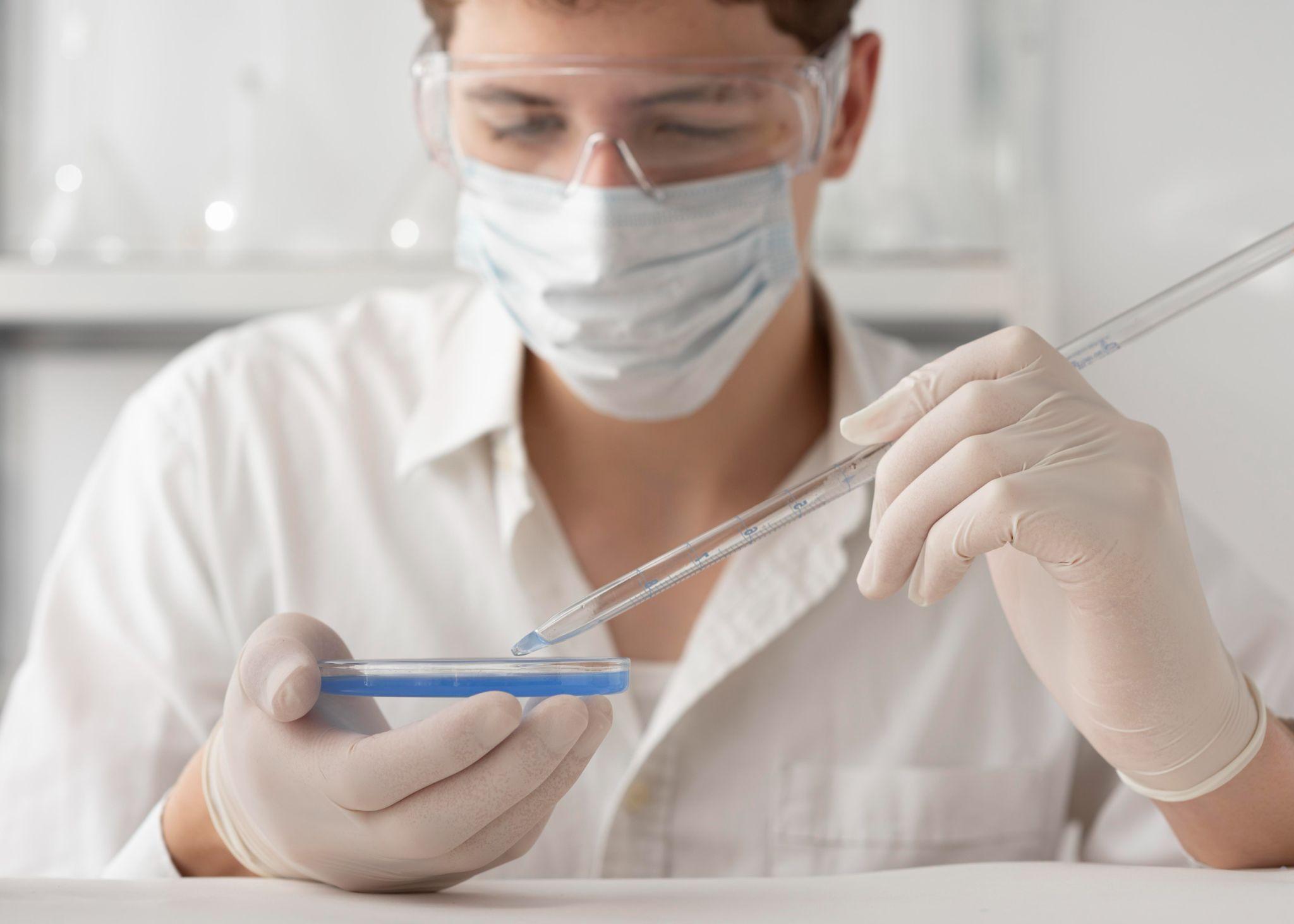 یک تصویر همیشه تقویت می شودمفهوم
با استفاده از این قالب پاورپوینت حرفه ای و زیبا، شما می توانید به راحتی اطلاعات درباره ژنتیک و DNA را به دیگران منتقل کنید.
تعامل با پروتئین ها
عنوان در اینجا
عنوان در اینجا
02
01
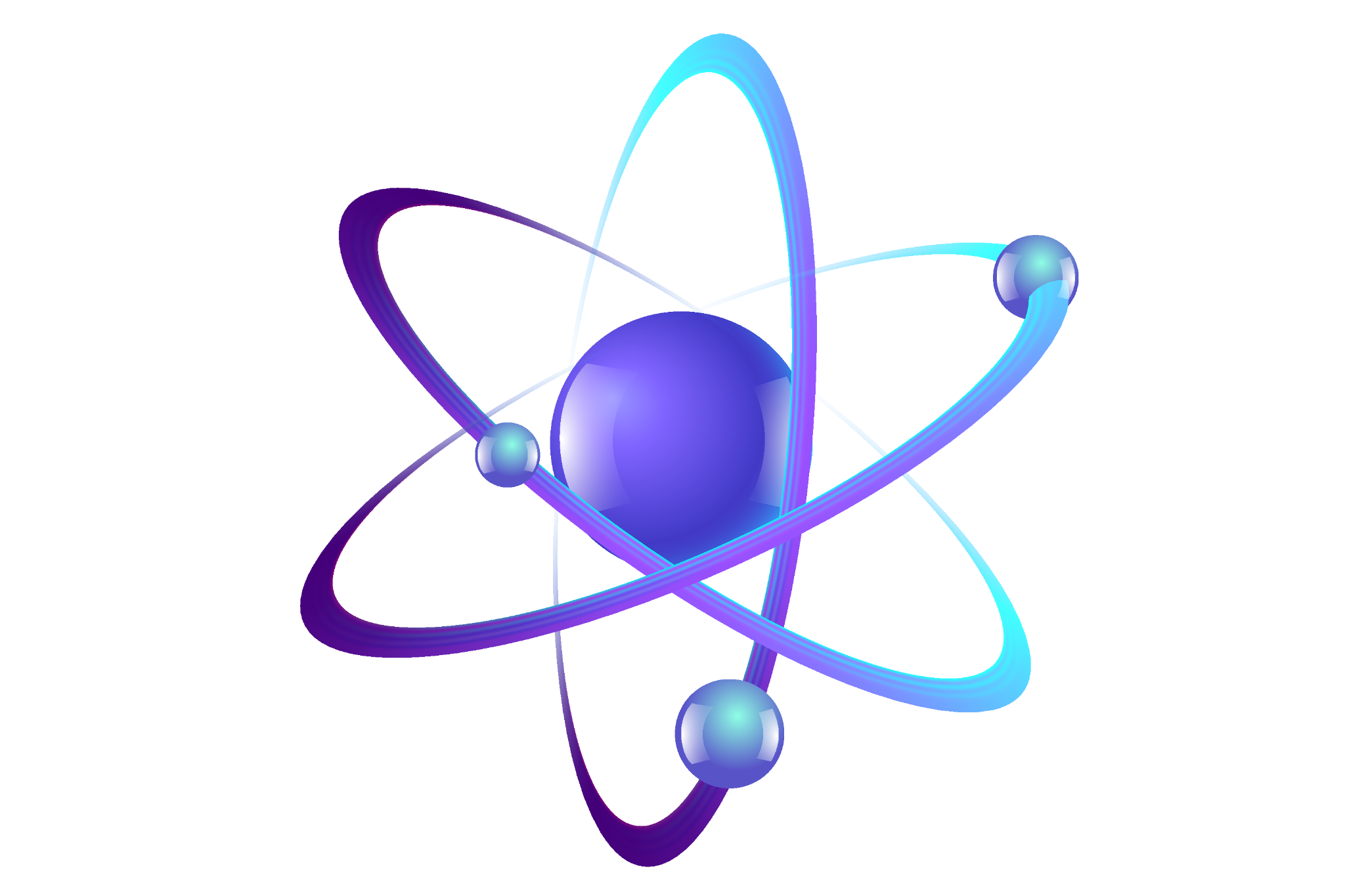 قالب پاورپوینت ژنتیک قابل ویرایش می باشد
قالب پاورپوینت ژنتیک قابل ویرایش می باشد
عنوان در اینجا
عنوان در اینجا
03
04
قالب پاورپوینت ژنتیک قابل ویرایش می باشد
قالب پاورپوینت ژنتیک قابل ویرایش می باشد
02
2022
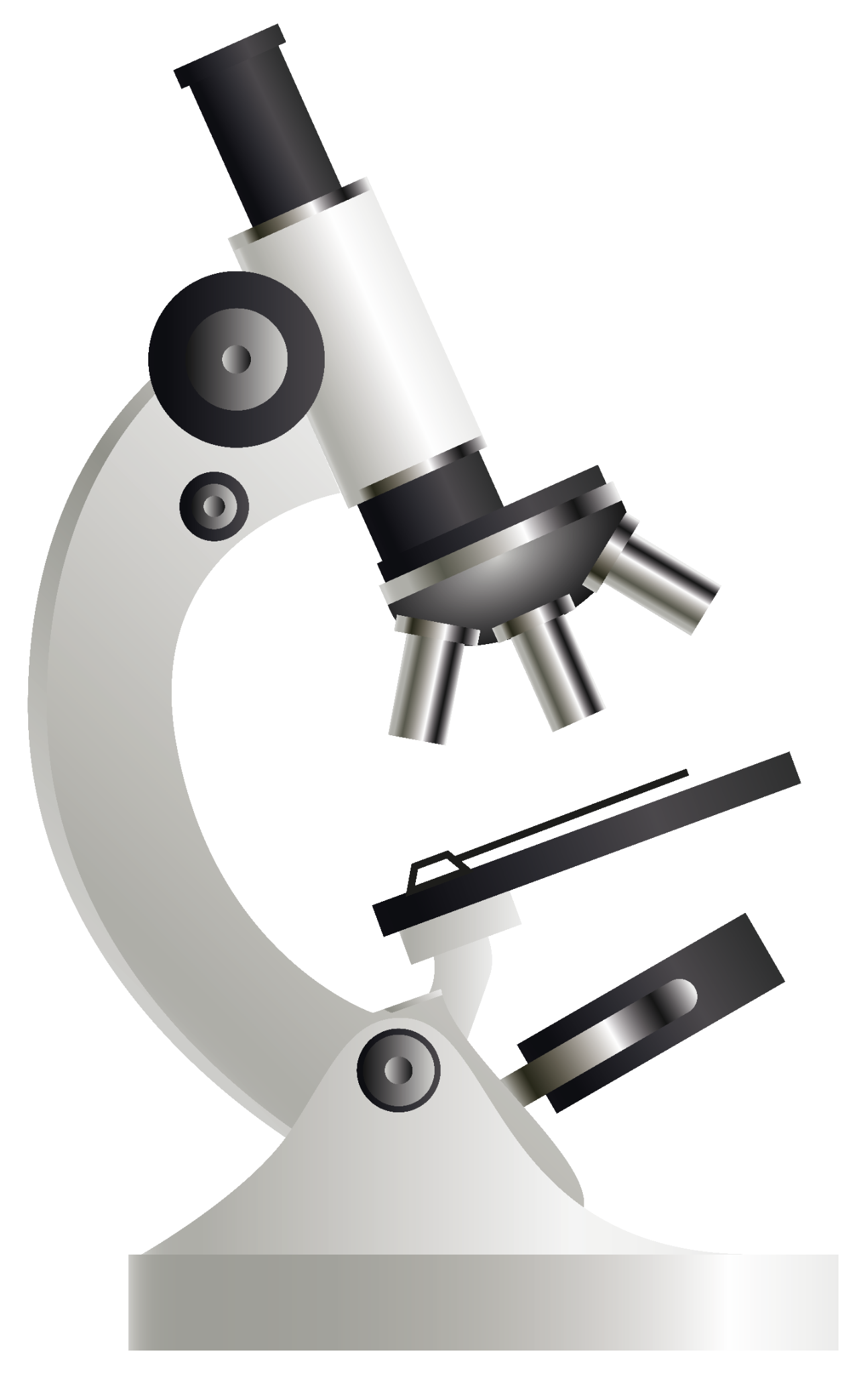 درباره روز DNA
توابع DNA
در صورت نیاز می توانید زیرنویس را در اینجا وارد کنید
کلمات عالی
2022
درباره روز DNA
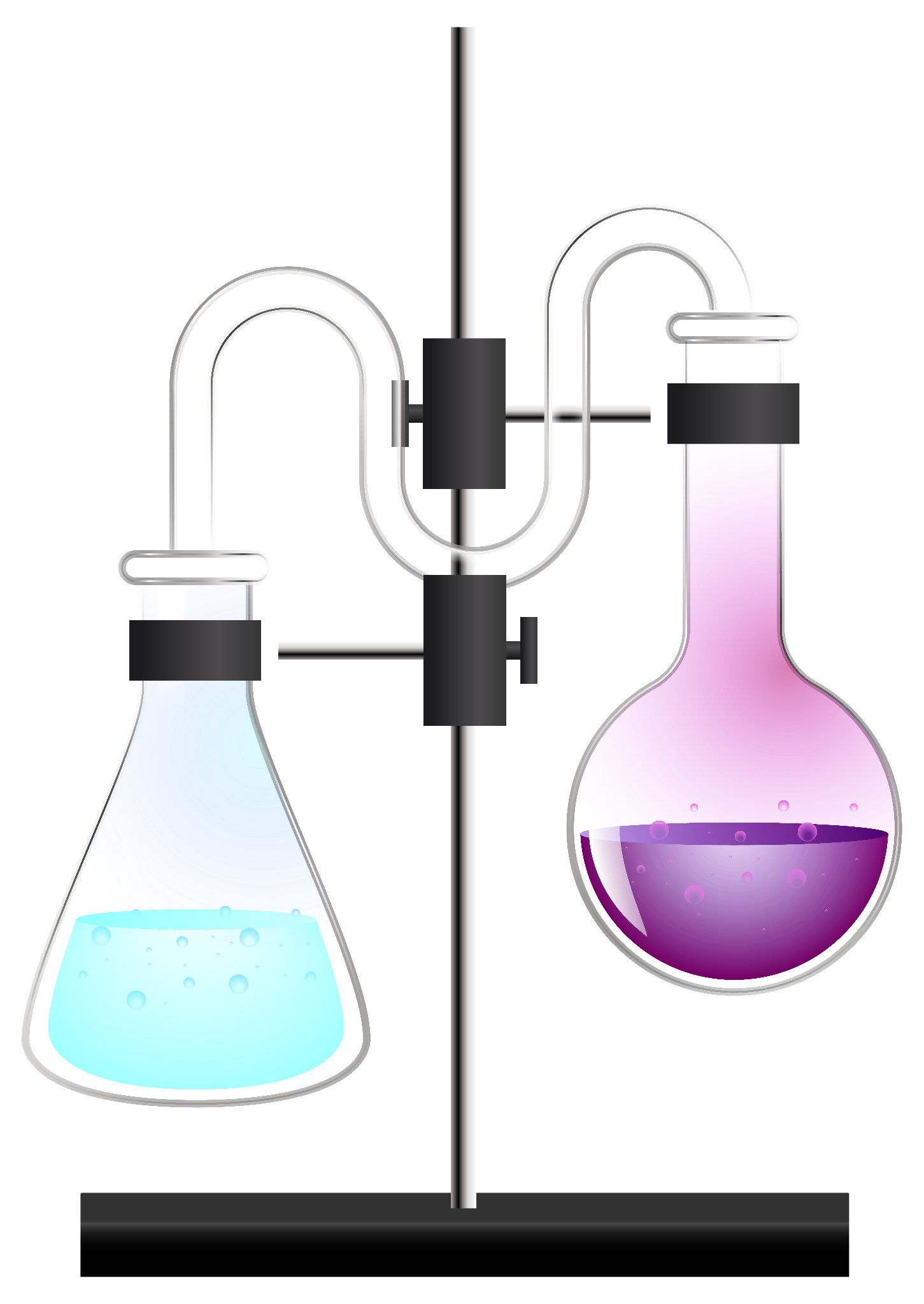 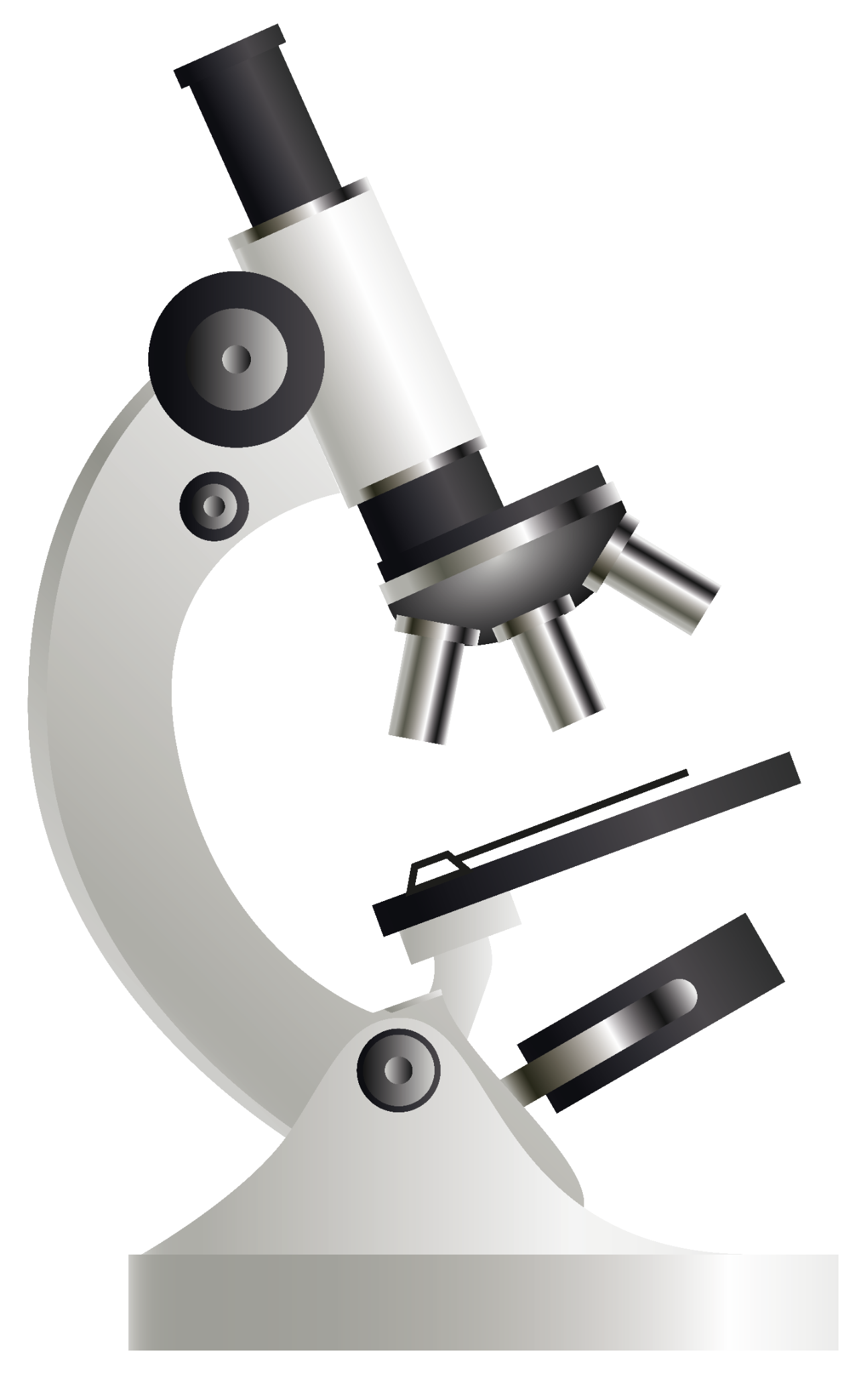 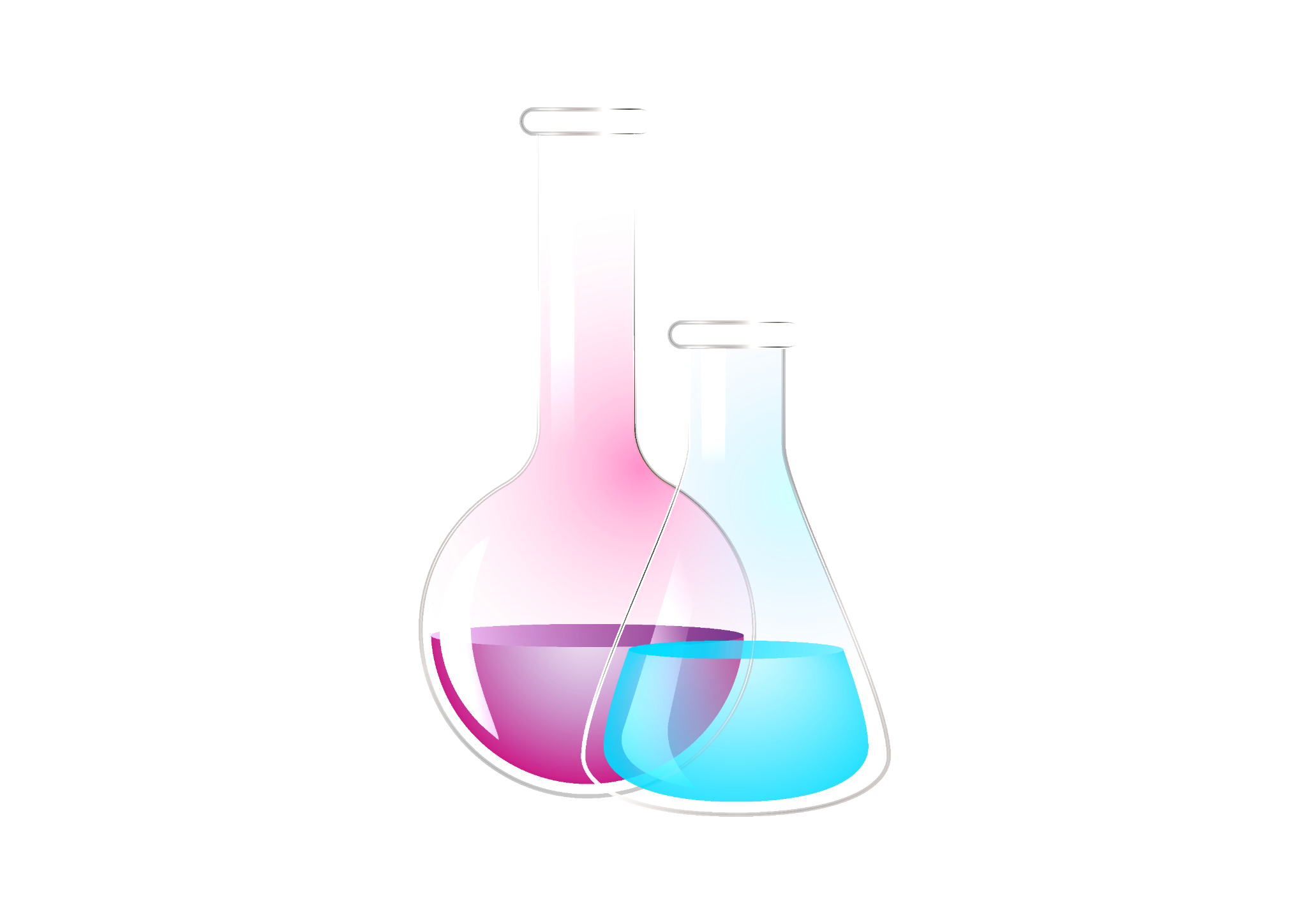 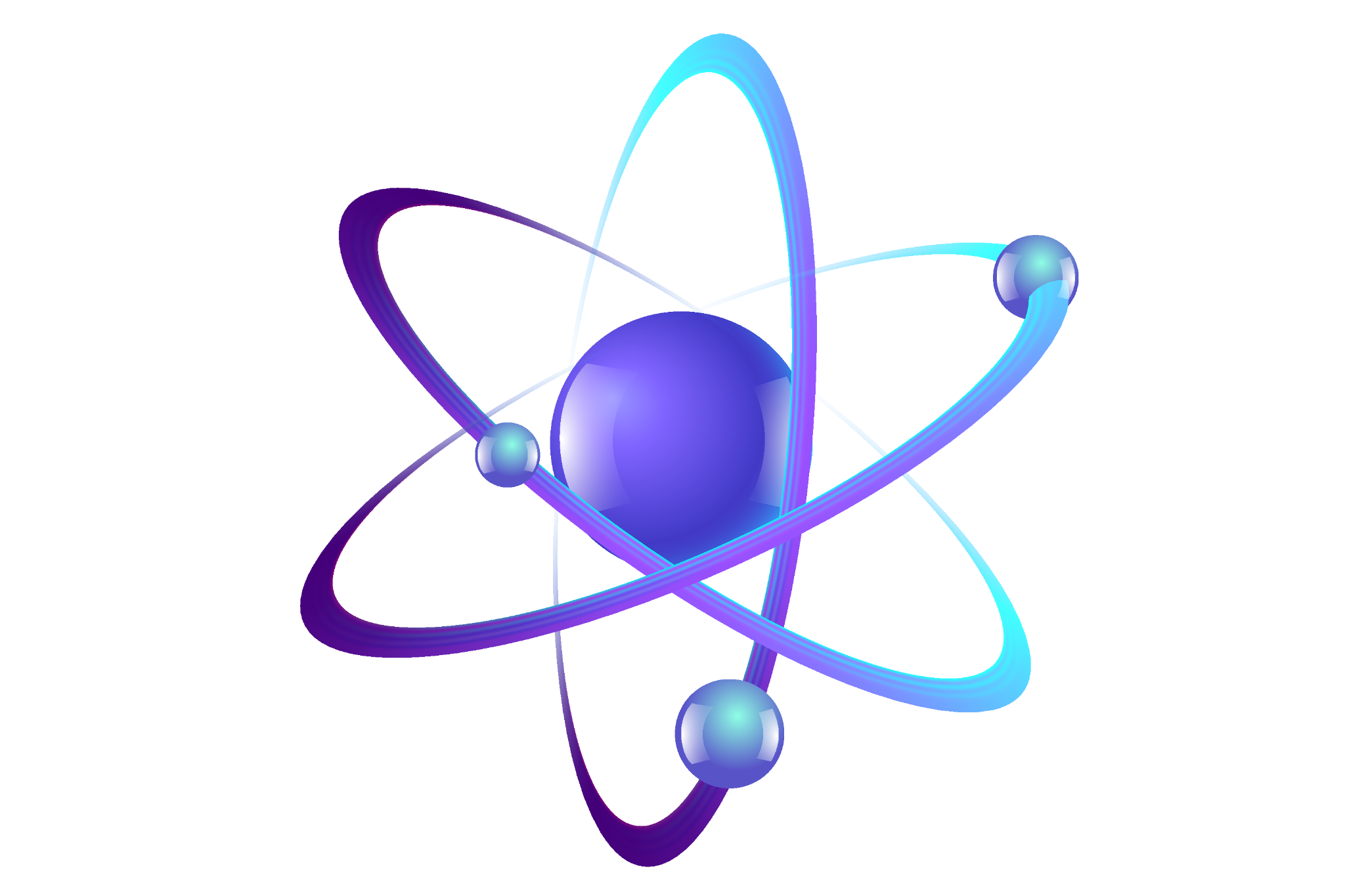 عملکردهای بیولوژیکی
عنوان در اینجا
قالب پاورپوینت ژنتیک قابل 
ویرایش می باشد
عنوان در اینجا
قالب پاورپوینت ژنتیک قابل
 ویرایش می باشد
عنوان در اینجا
قالب پاورپوینت ژنتیک قابل 
ویرایش می باشد
عنوان در اینجا
قالب پاورپوینت ژنتیک قابل
 ویرایش می باشد
عنوان در اینجا
قالب پاورپوینت ژنتیک قابل 
ویرایش می باشد
عنوان در اینجا
قالب پاورپوینت ژنتیک قابل ویرایش می باشد
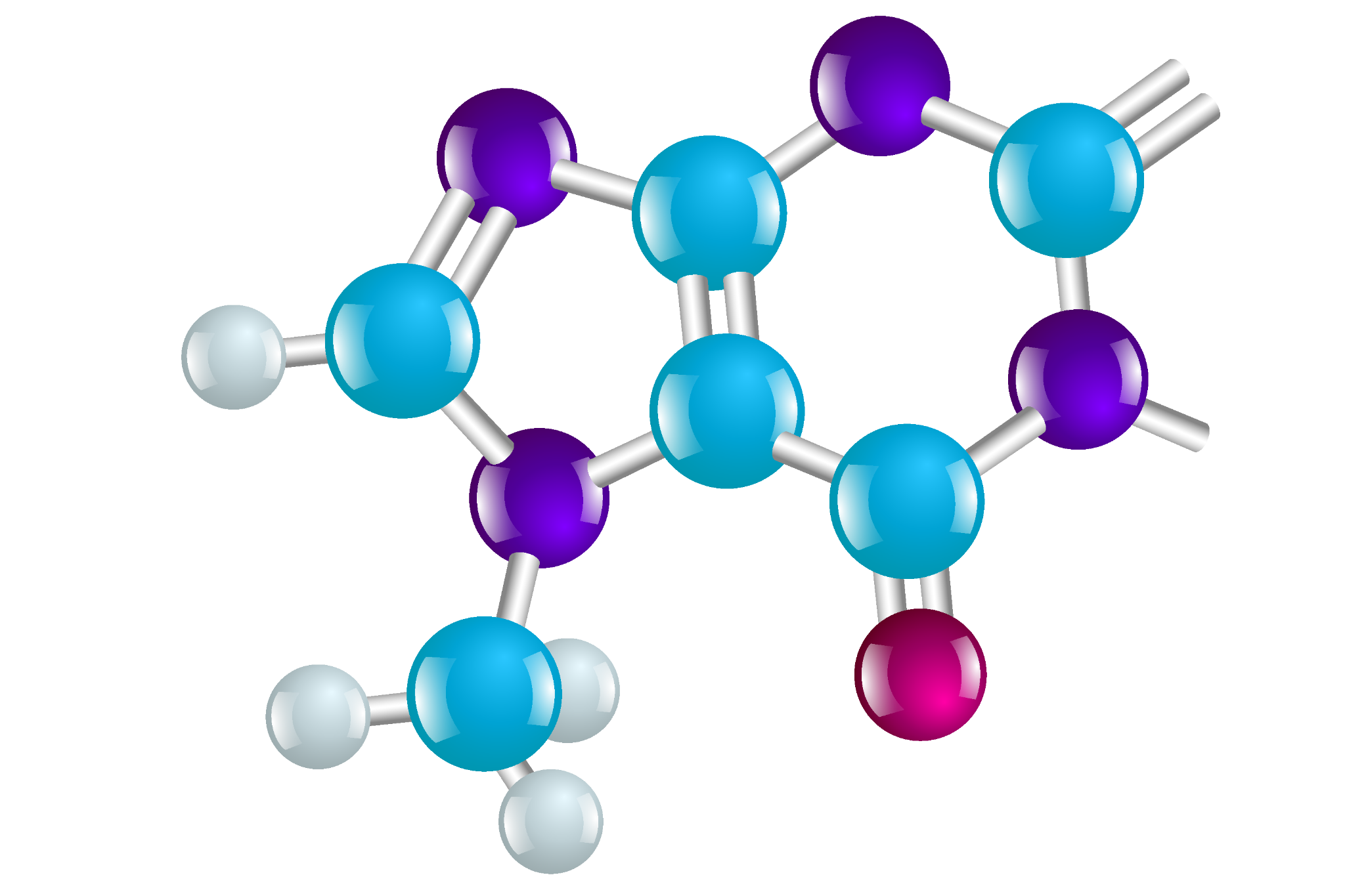 03
2022
پروتئین های DNA
درباره روز DNA
در صورت نیاز می توانید زیرنویس را در اینجا وارد کنید
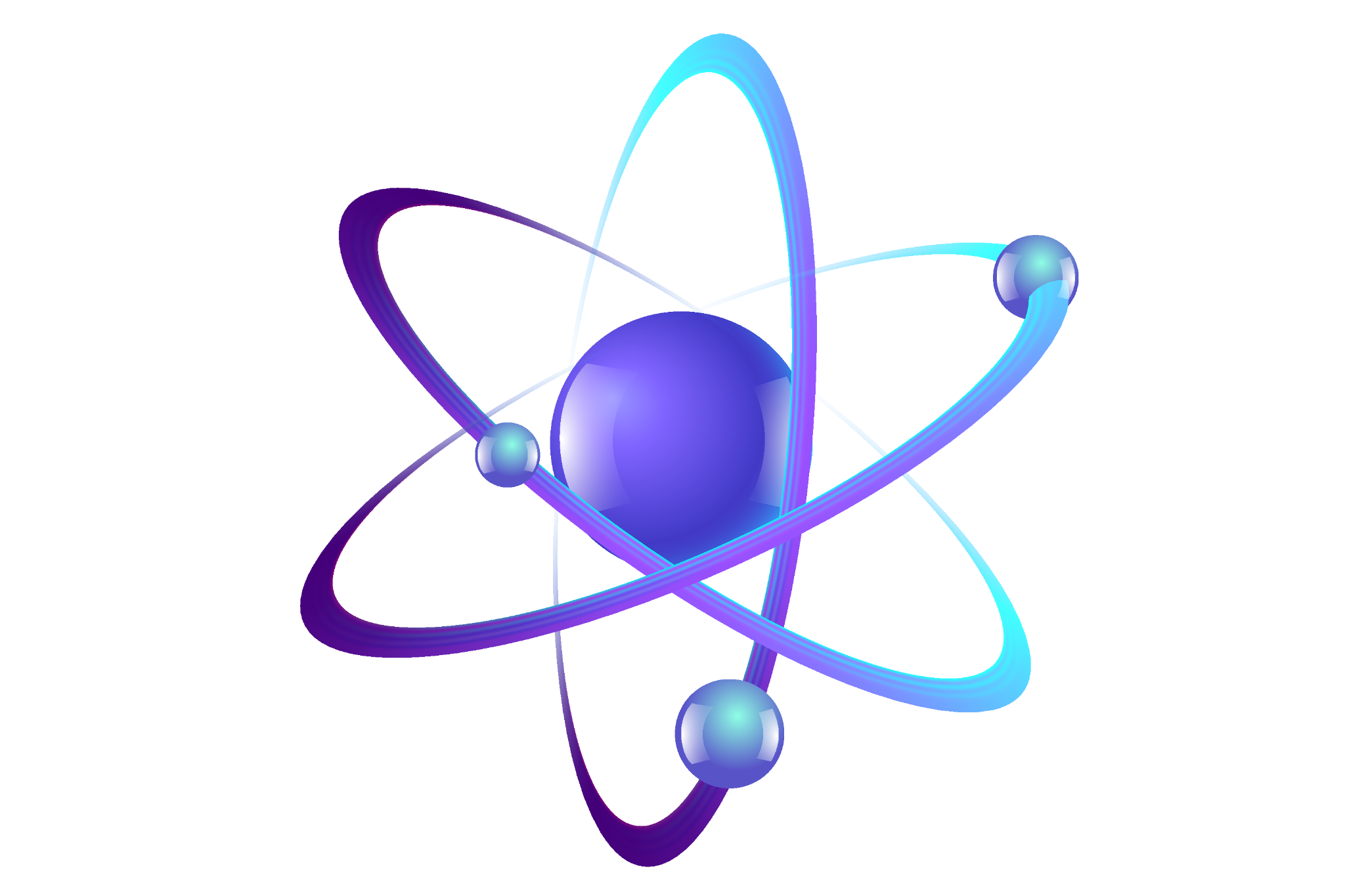 ترکیب RNA
آدنین
50%
قالب پاورپوینت ژنتیک قابل ویرایش می باشد
سیتوزین
90%
قالب پاورپوینت ژنتیک قابل ویرایش می باشد
گوانین
25%
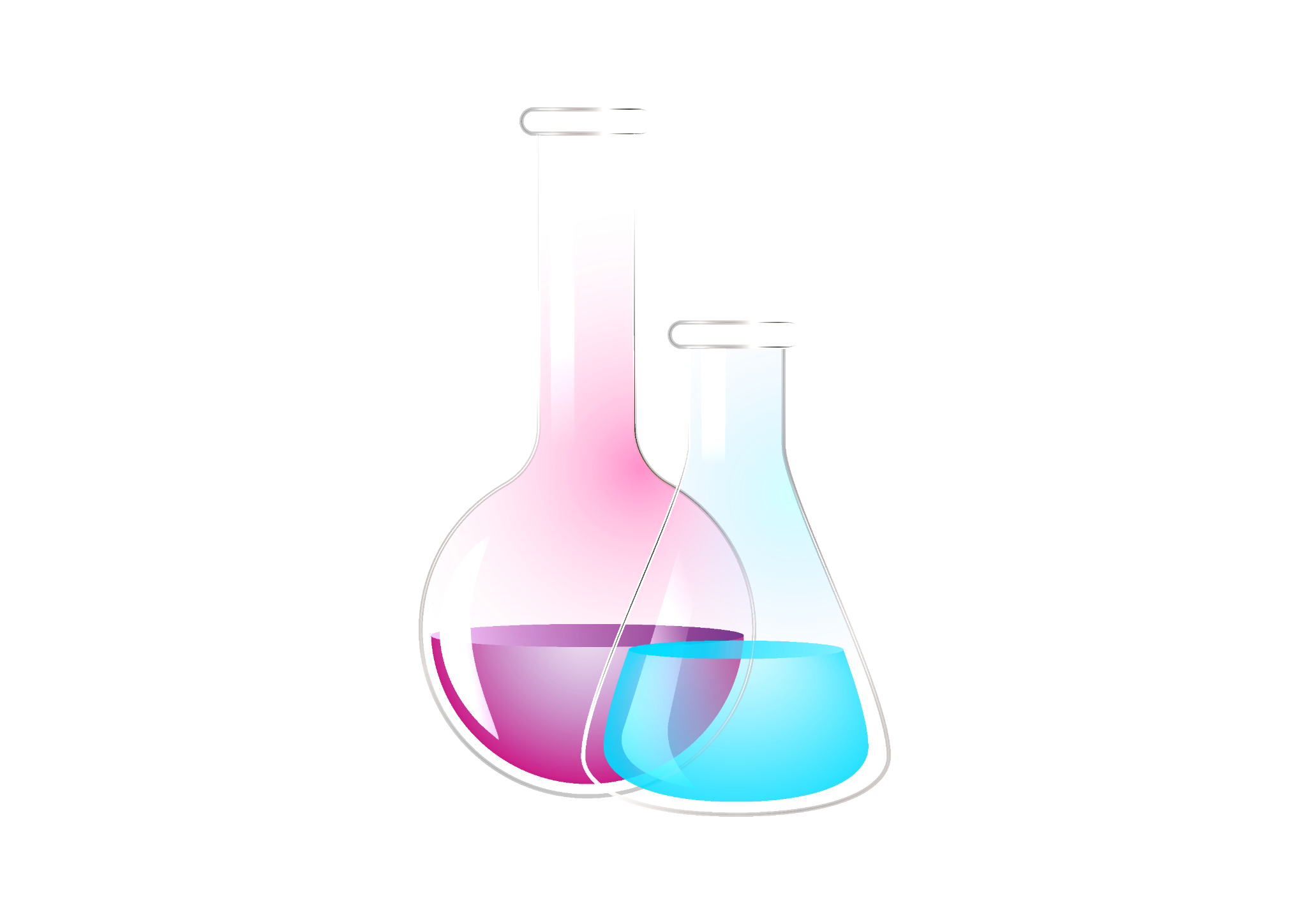 قالب پاورپوینت ژنتیک قابل ویرایش می باشد
821,000
75%
محتوا در اینجا
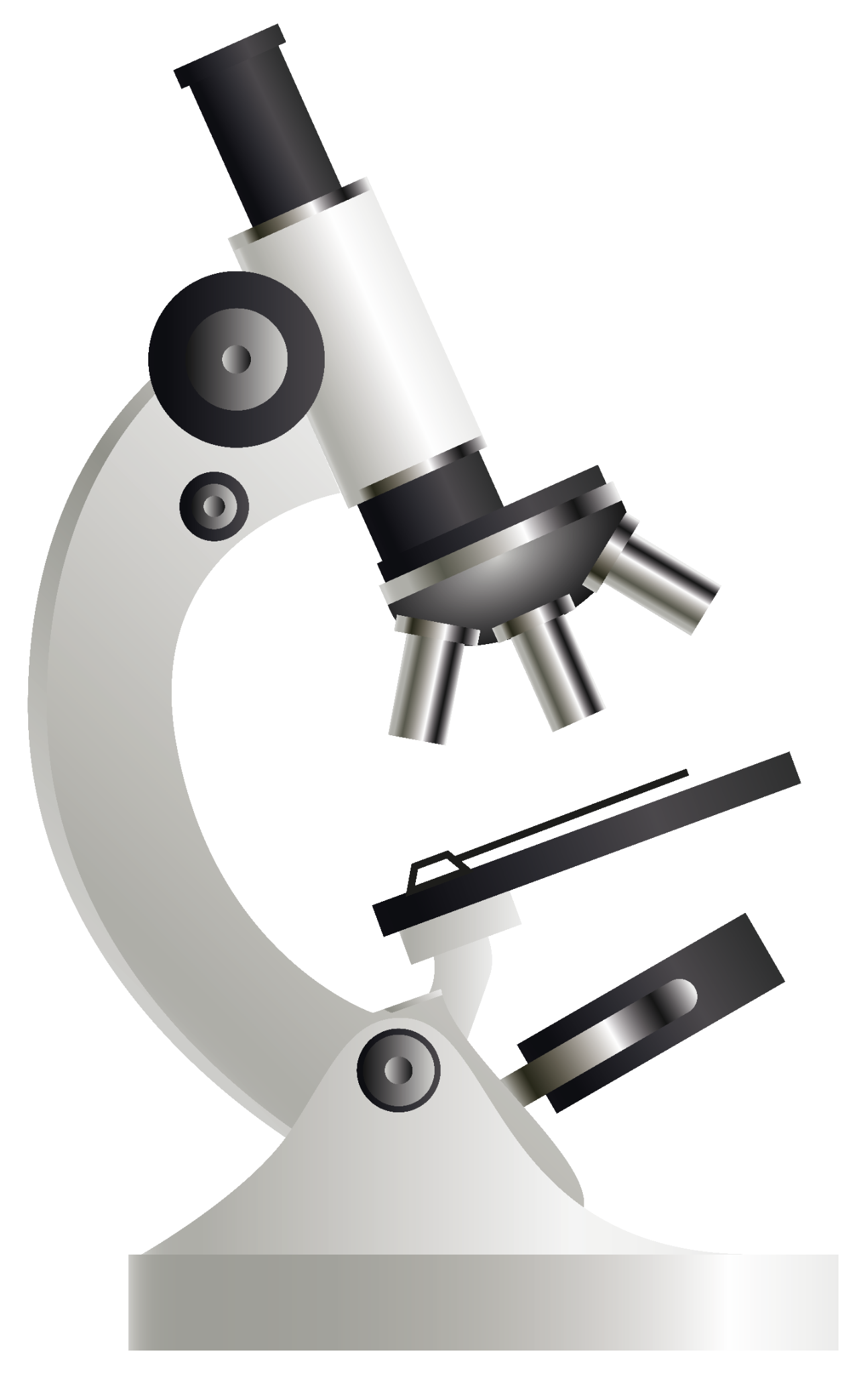 قالب پاورپوینت ژنتیک قابل ویرایش می باشد
537,500
محتوا در اینجا
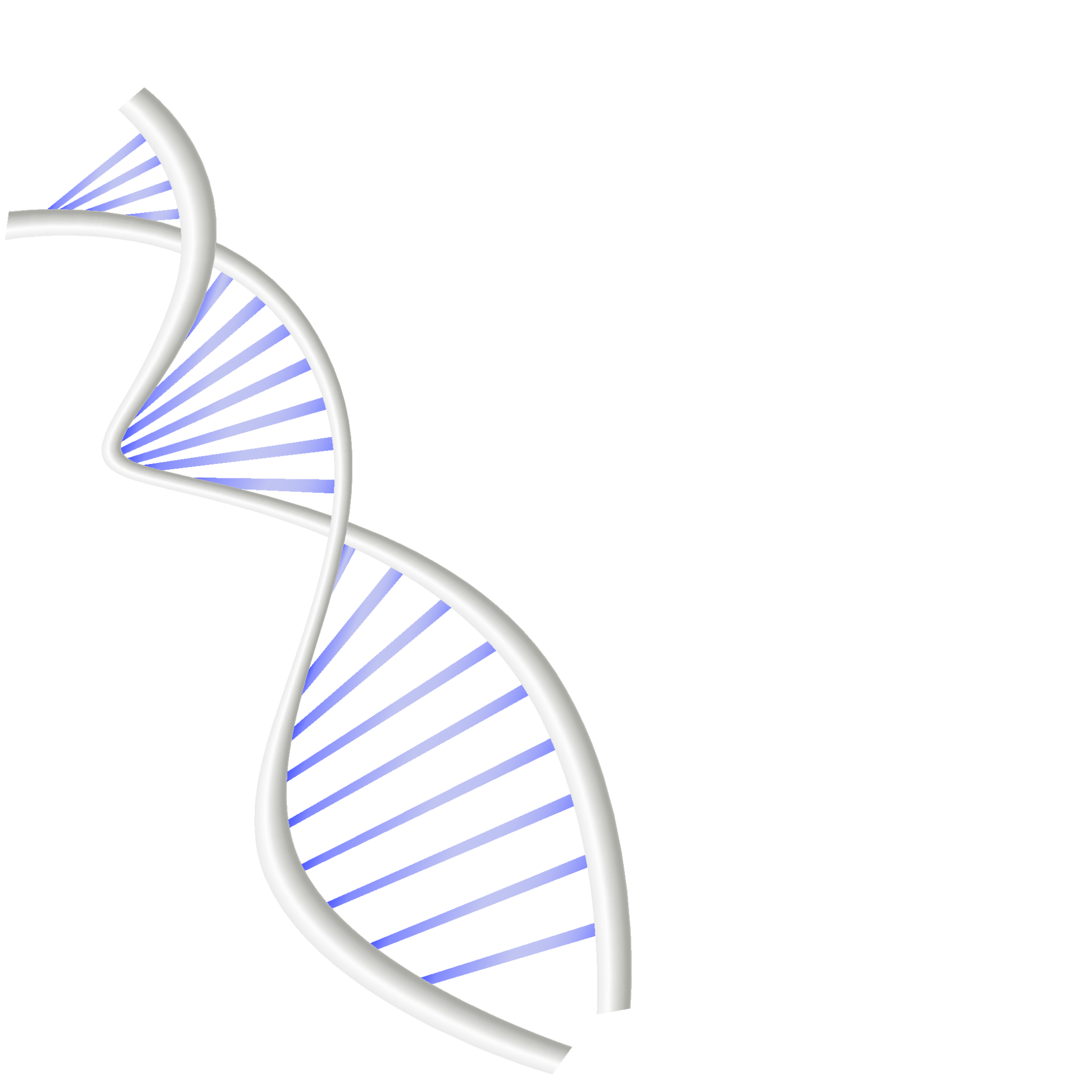 تحقیقات جدید در مورد DNA
عنوان در اینجا
قالب پاورپوینت ژنتیک قابل ویرایش می باشد
عنوان در اینجا
قالب پاورپوینت ژنتیک قابل ویرایش می باشد
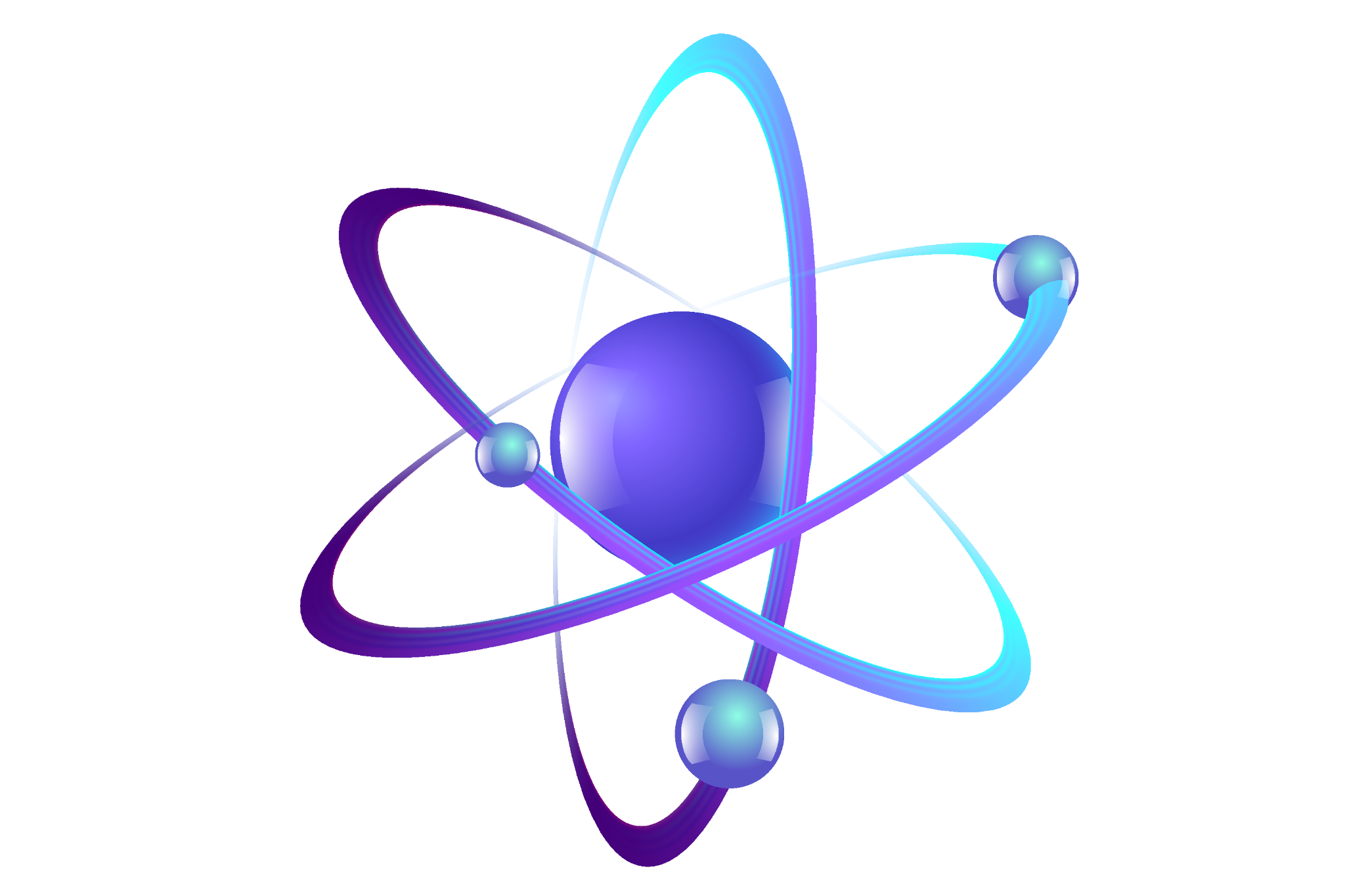 کد DNA
موقعیت دوم کدون
اسلایدهای حرکتی ابتدایی زنده و جذابیت خاصی به ارائه شما اضافه می کنند و اسلایدهای کمکی کاربردی و قابل ویرایش در اختیار شما قرار دارند
موقعیت اول کدون
موقعیت سوم کدون
. پس چرا منتظرید؟ این قالب را دانلود و استفاده کنید تا با استفاده از محتوا و طرح بندی حرفه ای، ارائه های شما به یک سطح بالاتر ارتقا پیدا کنند.
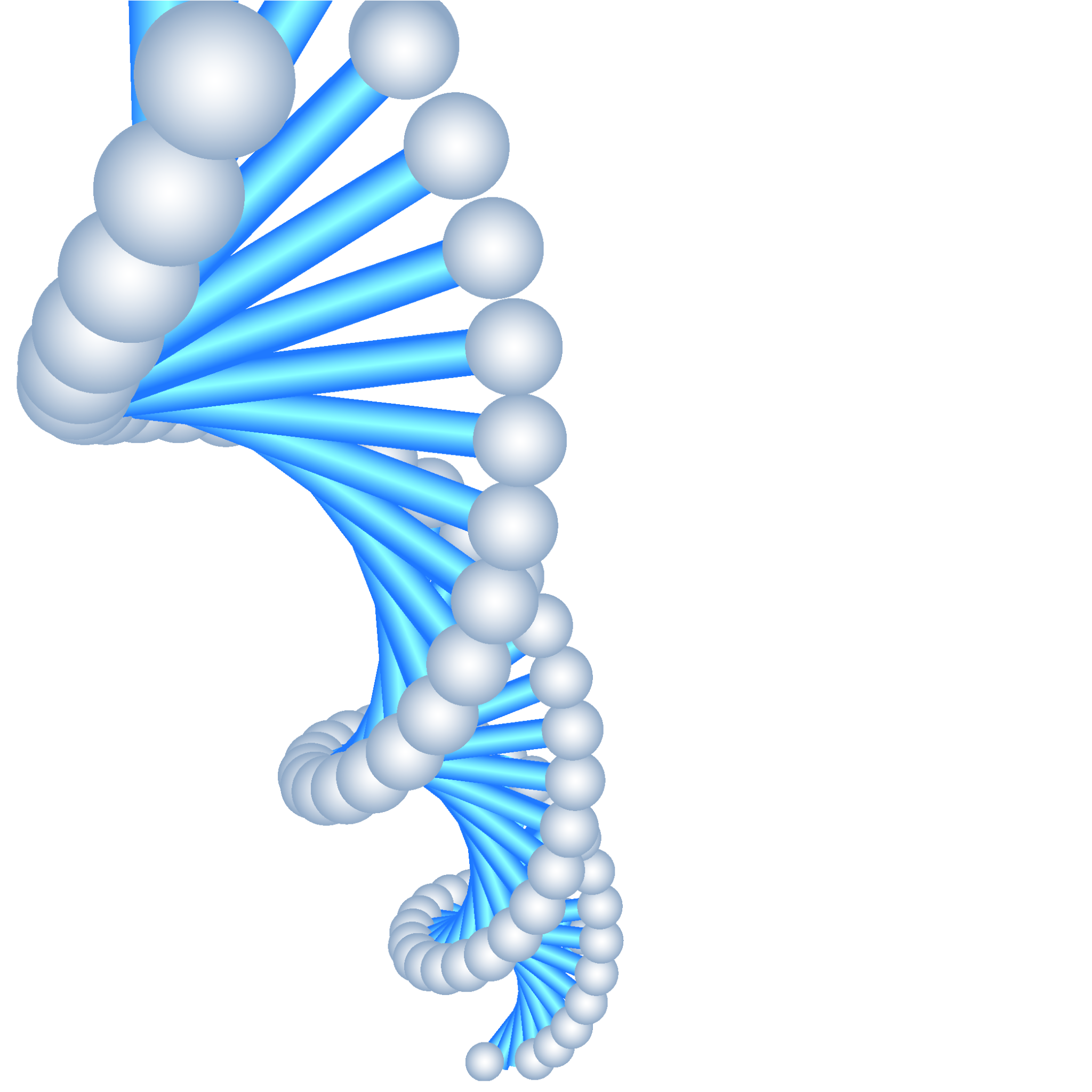 04
ترکیب DNA
در صورت نیاز می توانید زیرنویس را در اینجا وارد کنید
آخرین تحقیقات و بررسی ها
خواص DNA
فهرست نوکلئوزیدها
95%
فلاوین
H₃PO₄
30%
C5H10O4
آدنین
80%
30%
40%
نوکلئوزیدها
گوانین
50%
تیمین
35%
این قالب پاورپوینت علاوه بر ارائه‌ی اطلاعات جامع و جذاب در زمینه ژنتیک و DNA، شامل اسلایدهای حرفه‌ای، متحرك و قابل ويرايش است که تجربه ارائه مطلب بی‌نظیری را برای شما به ارمغان می‌آورد.
سیتوزین
20%
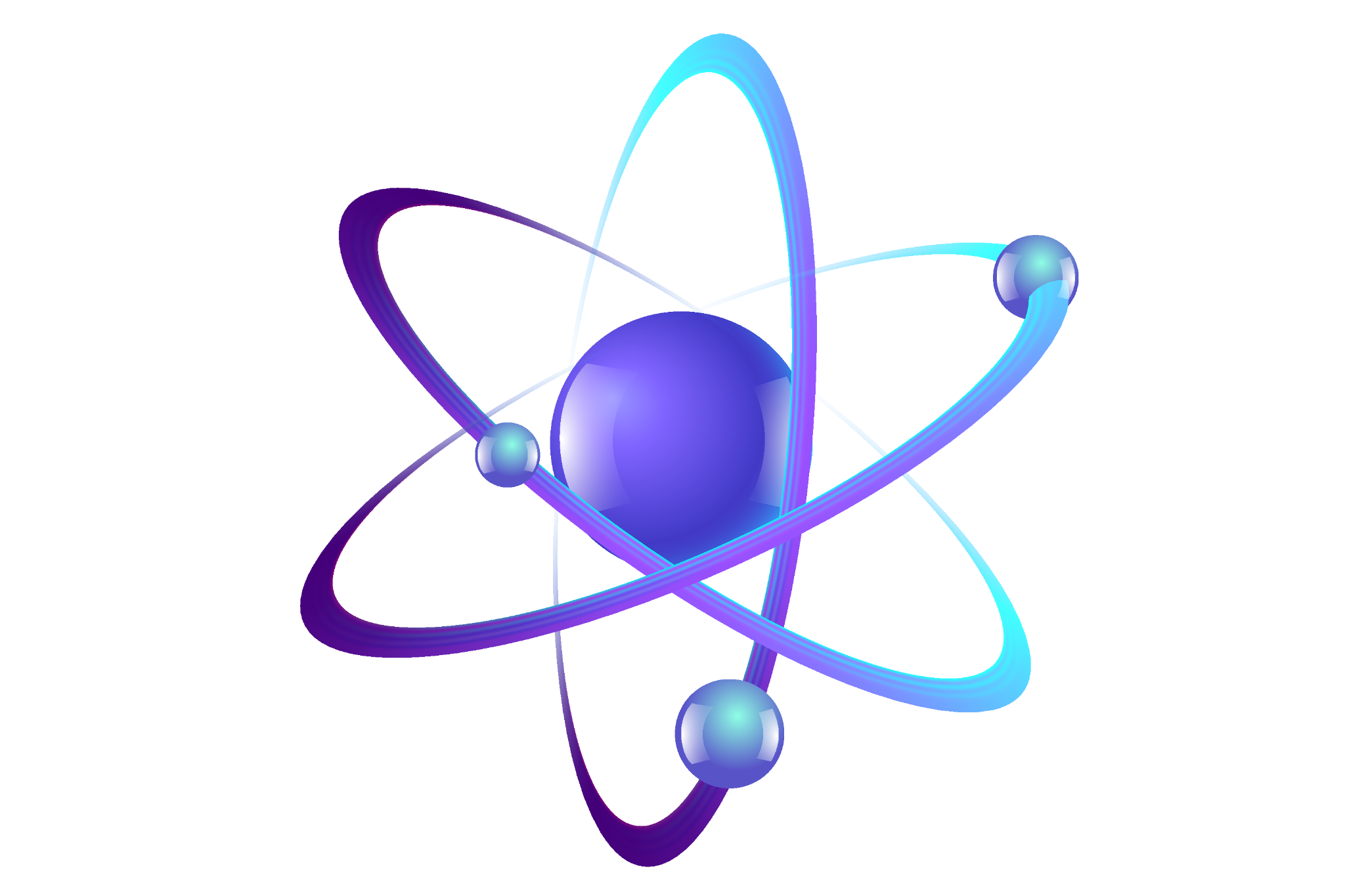 کد ژنتیکی
DNA
(رو نویسی)
GTGCATCTGACTCCTGAGGAGAAG
CACGTAGACTGAGGACTCCTCTTC
RNA
((رونویسی))
GUG
CAU
CUG
به آن ها
CCU
دهان بستن
دهان بستن
AAG
پروتئین
V
H
L
T
P
E
E
K
ترجمه نتیجه گیری
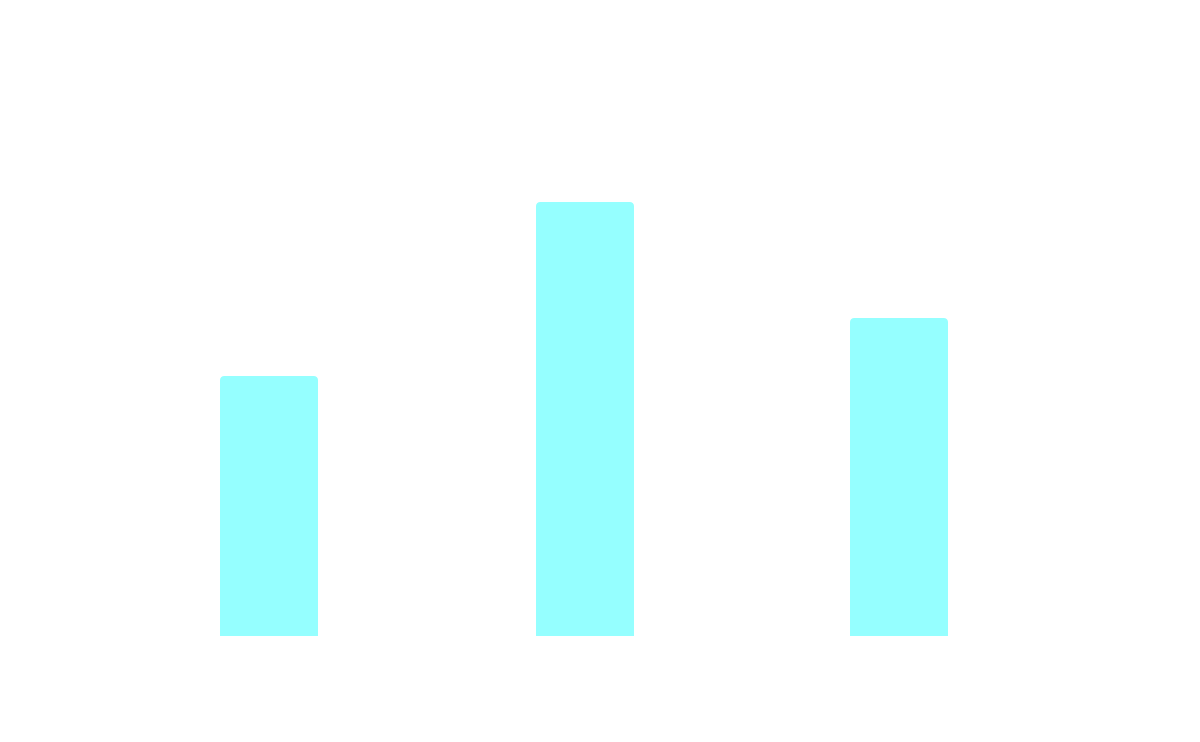 عنوان در اینجا
قالب پاورپوینت ژنتیک قابل ویرایش می باشد
عنوان در اینجا
قالب پاورپوینت ژنتیک قابل ویرایش می باشد
منطقی است که با مطالعه‌ی غنی این پاورپوینت و اشاره به اطلاعات جذاب آن، کاربر احساس نیاز می‌کند تا این محتوا را دانلود و مطالعه کند. این نیاز از طریق جذابیت مطلب، ظاهر حرفه‌ای و امکانات قابل ویرایش ارائه شده در این قالب پاورپوینت ایجاد می‌شود.
تیم ما
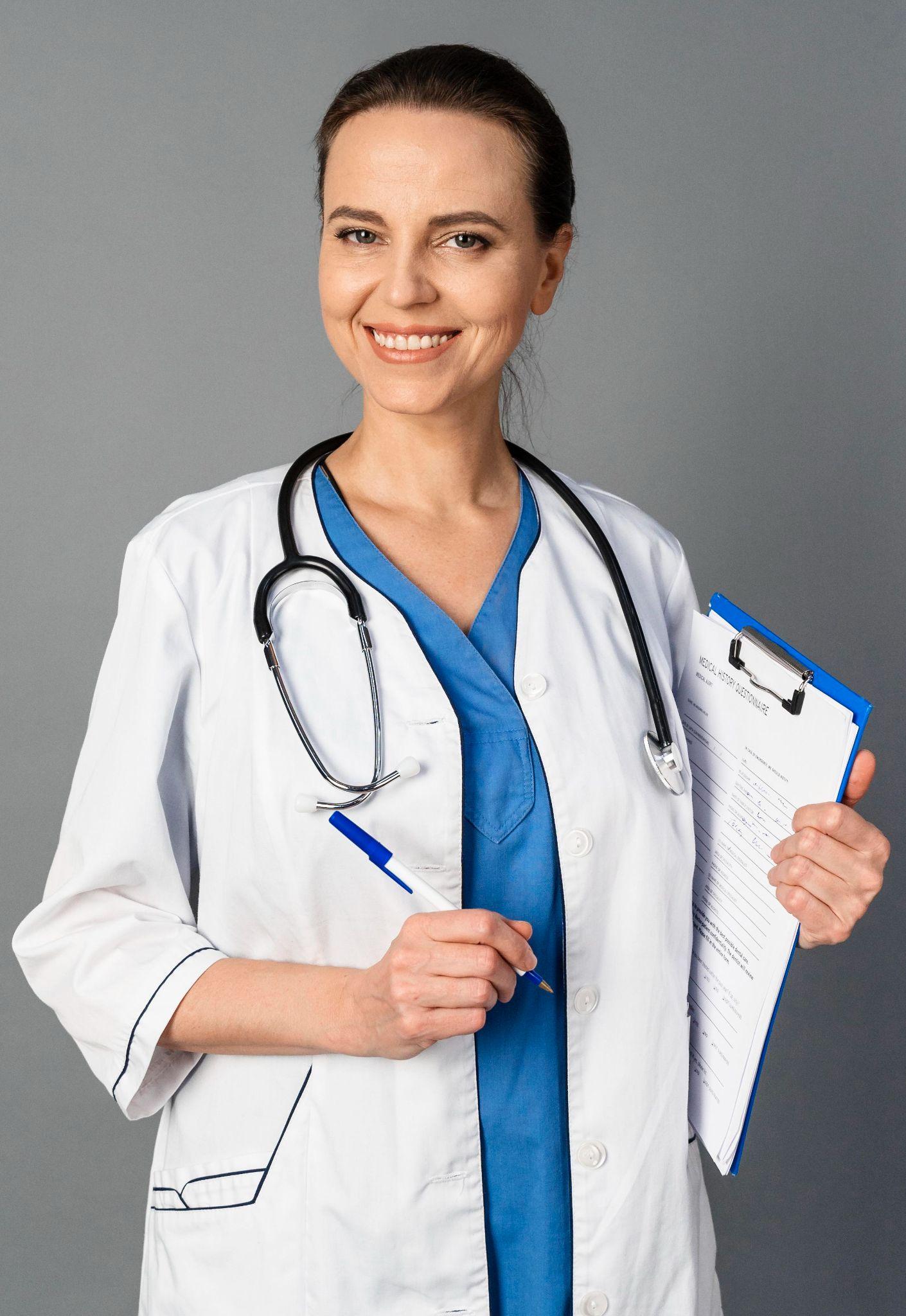 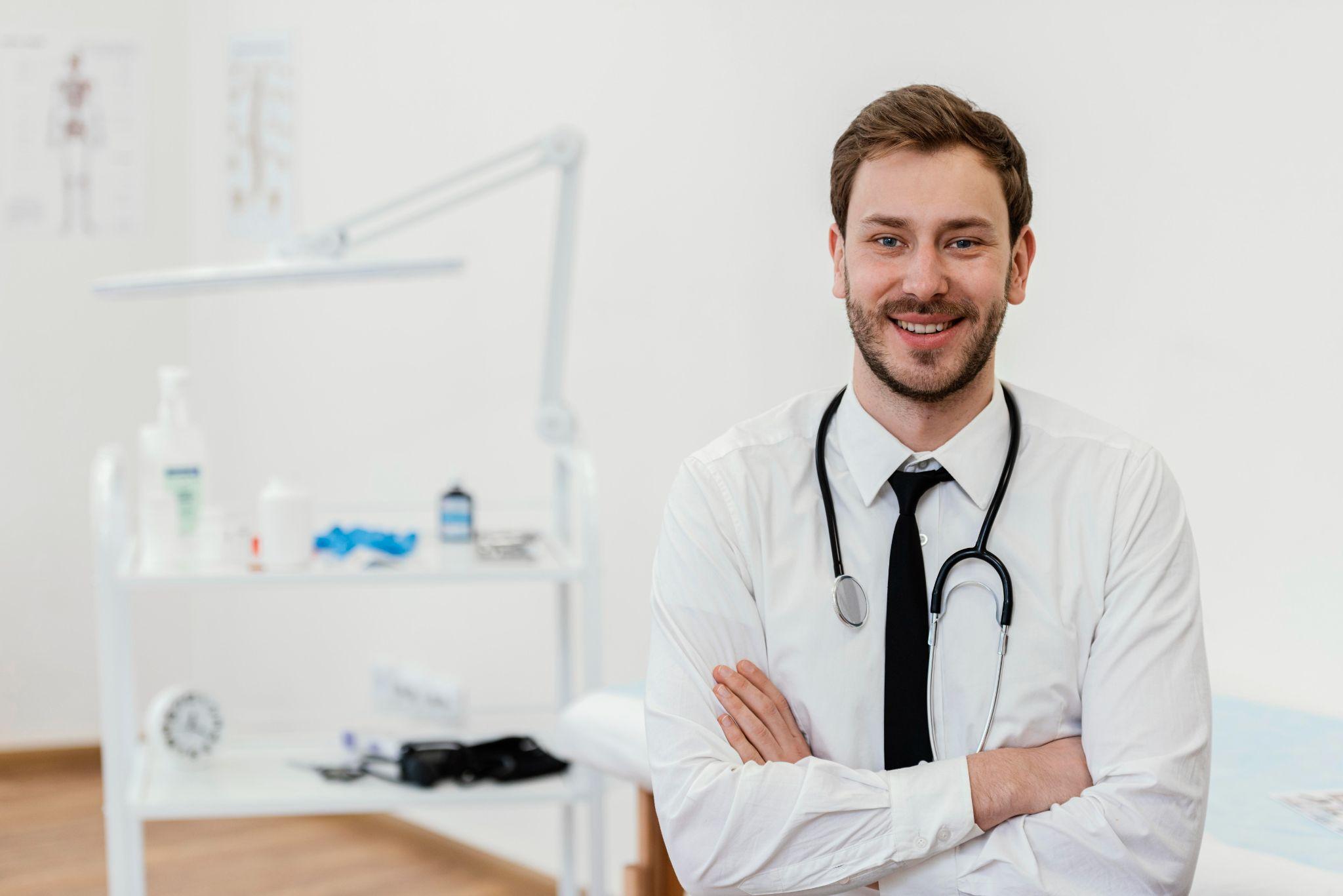 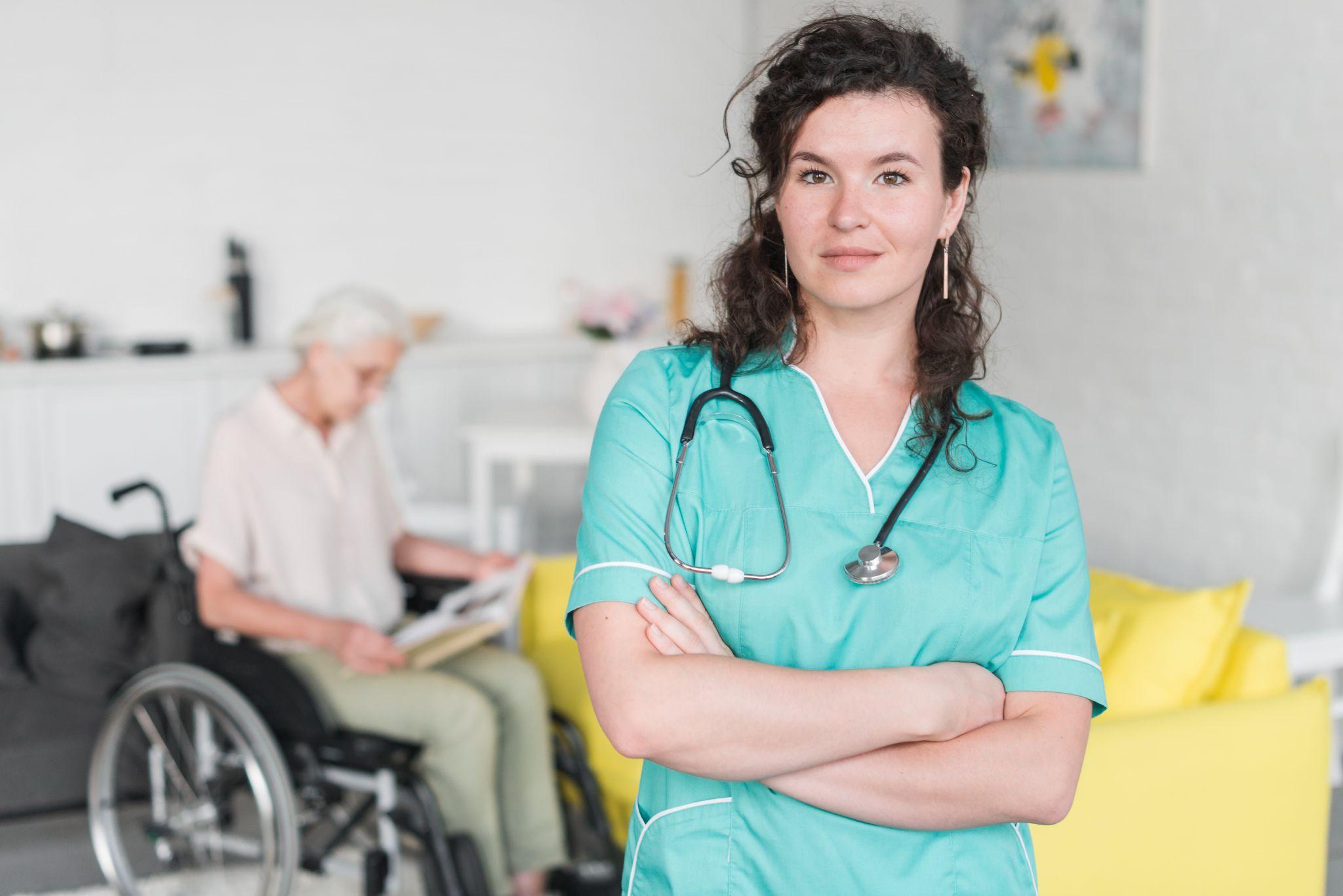 جنا دو
تیمی جیمی
سوزان استخوان
در اینجا می توانید کمی در مورد این شخص صحبت کنید
در اینجا می توانید کمی در مورد این شخص صحبت کنید
در اینجا می توانید کمی در مورد این شخص صحبت کنید
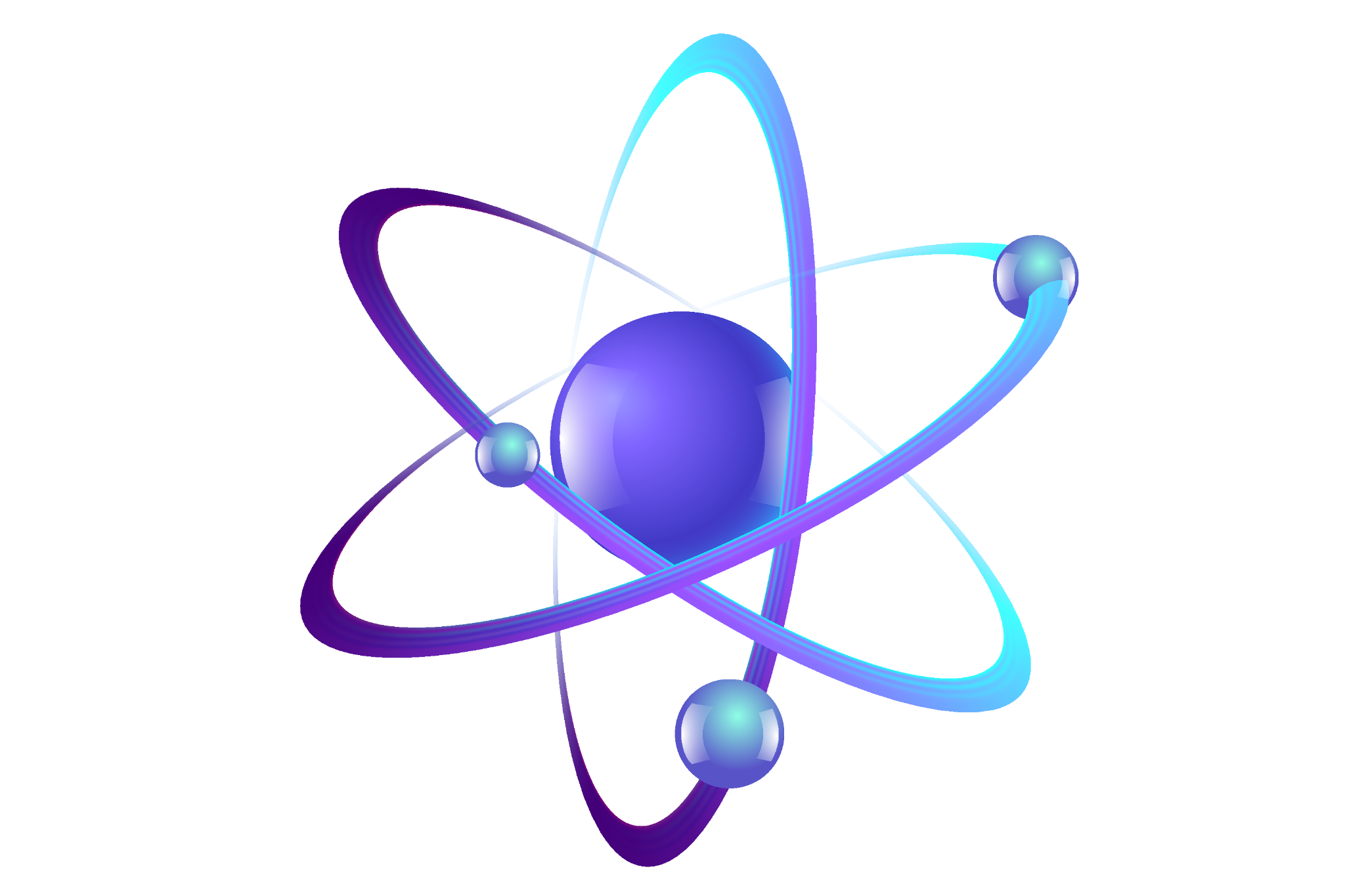 رویدادهای MUNDAL برای روز DNA
سوالات متداول
06
قالب پاورپوینت ژنتیک قابل ویرایش 
می باشد
قالب پاورپوینت ژنتیک قابل ویرایش
 می باشد
01
02
07
قالب پاورپوینت ژنتیک قابل ویرایش
 می باشد
قالب پاورپوینت ژنتیک قابل ویرایش
 می باشد
03
08
قالب پاورپوینت ژنتیک قابل ویرایش
 می باشد
قالب پاورپوینت ژنتیک قابل ویرایش
 می باشد
04
09
قالب پاورپوینت ژنتیک قابل ویرایش 
می باشد
قالب پاورپوینت ژنتیک قابل ویرایش
 می باشد
05
10
قالب پاورپوینت ژنتیک قابل ویرایش
 می باشد
قالب پاورپوینت ژنتیک قابل ویرایش 
می باشد
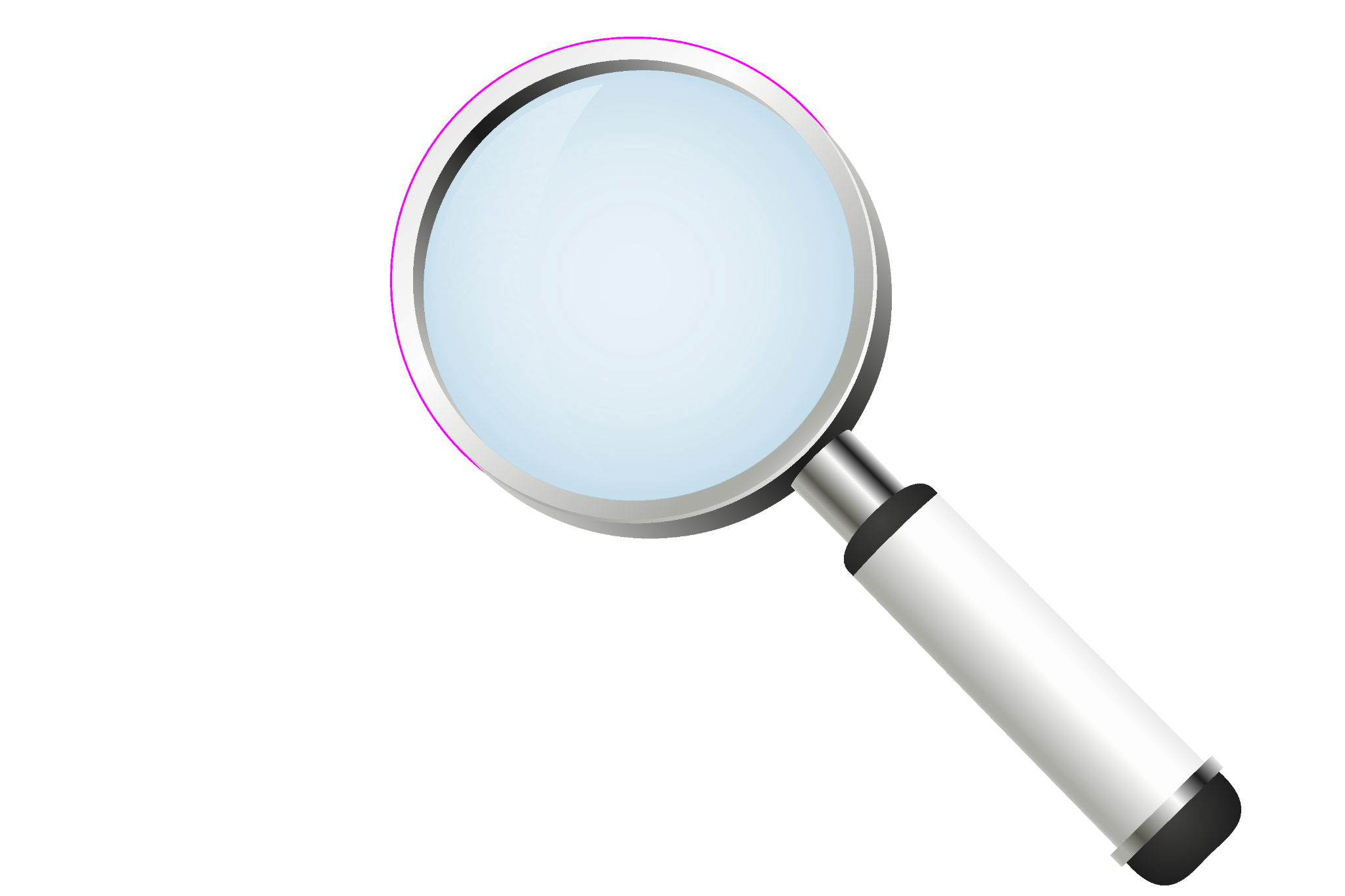 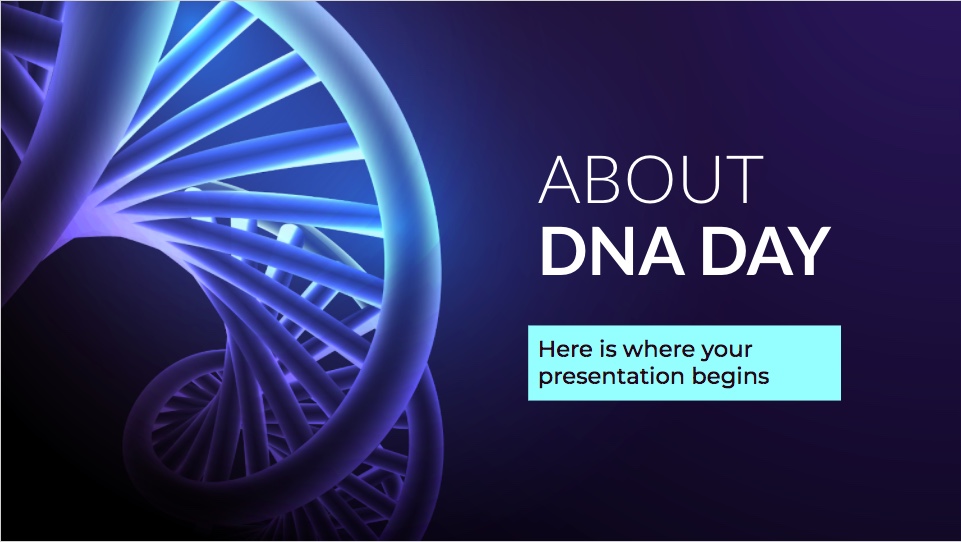 نرم افزار دسکتاپ
این قالب پاورپوینت علاوه بر ارائه‌ی اطلاعات جامع و جذاب در زمینه ژنتیک و DNA، شامل اسلایدهای حرفه‌ای، متحرك و قابل ويرايش است که تجربه ارائه مطلب بی‌نظیری را برای شما به ارمغان می‌آورد.
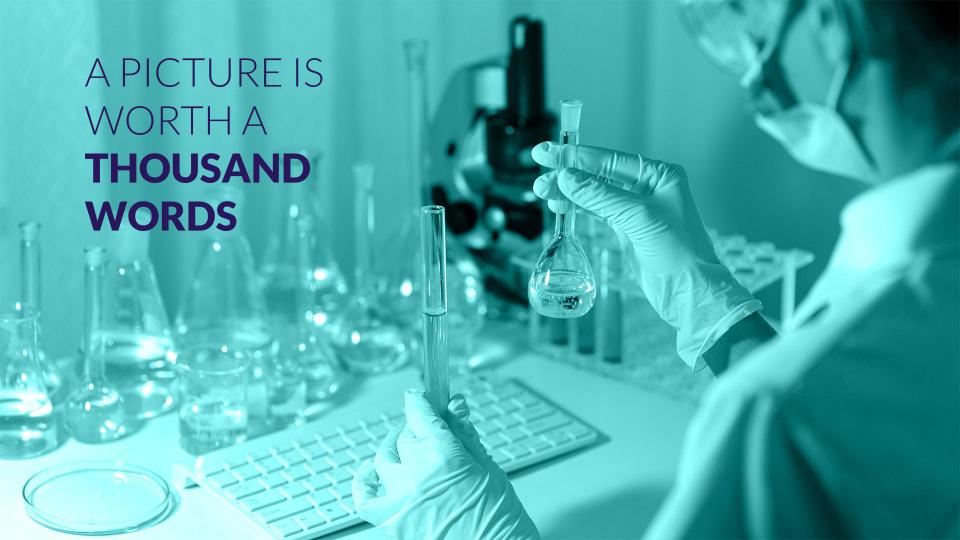 برنامه تبلت
با یک کلیک ساده، دنیایی پر از اطلاعات جذاب و جذابیت در این قالب پاورپوینت به شما فراهم شده و شما را به پیشرفت و یادگیری هدایت می‌کند!
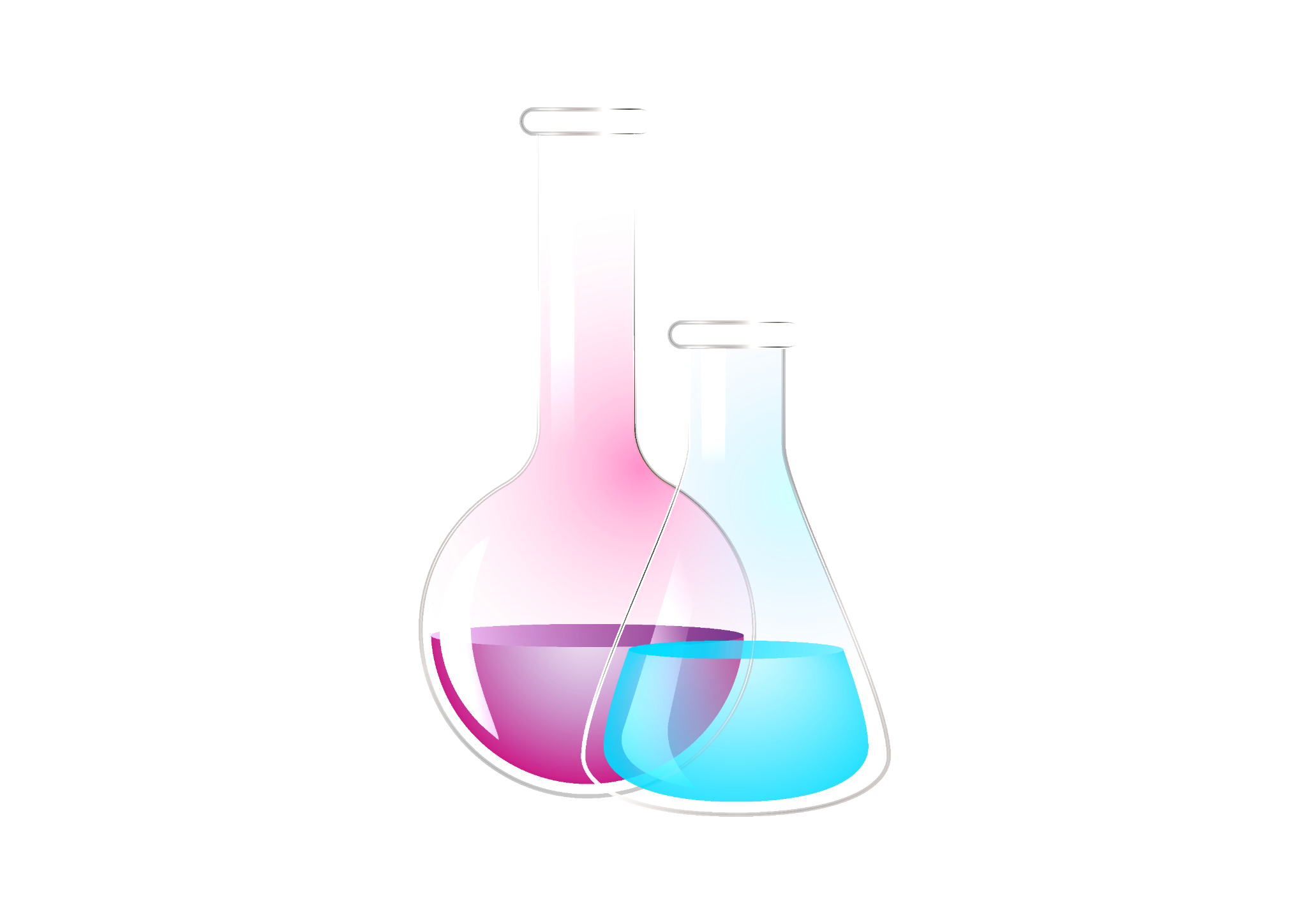 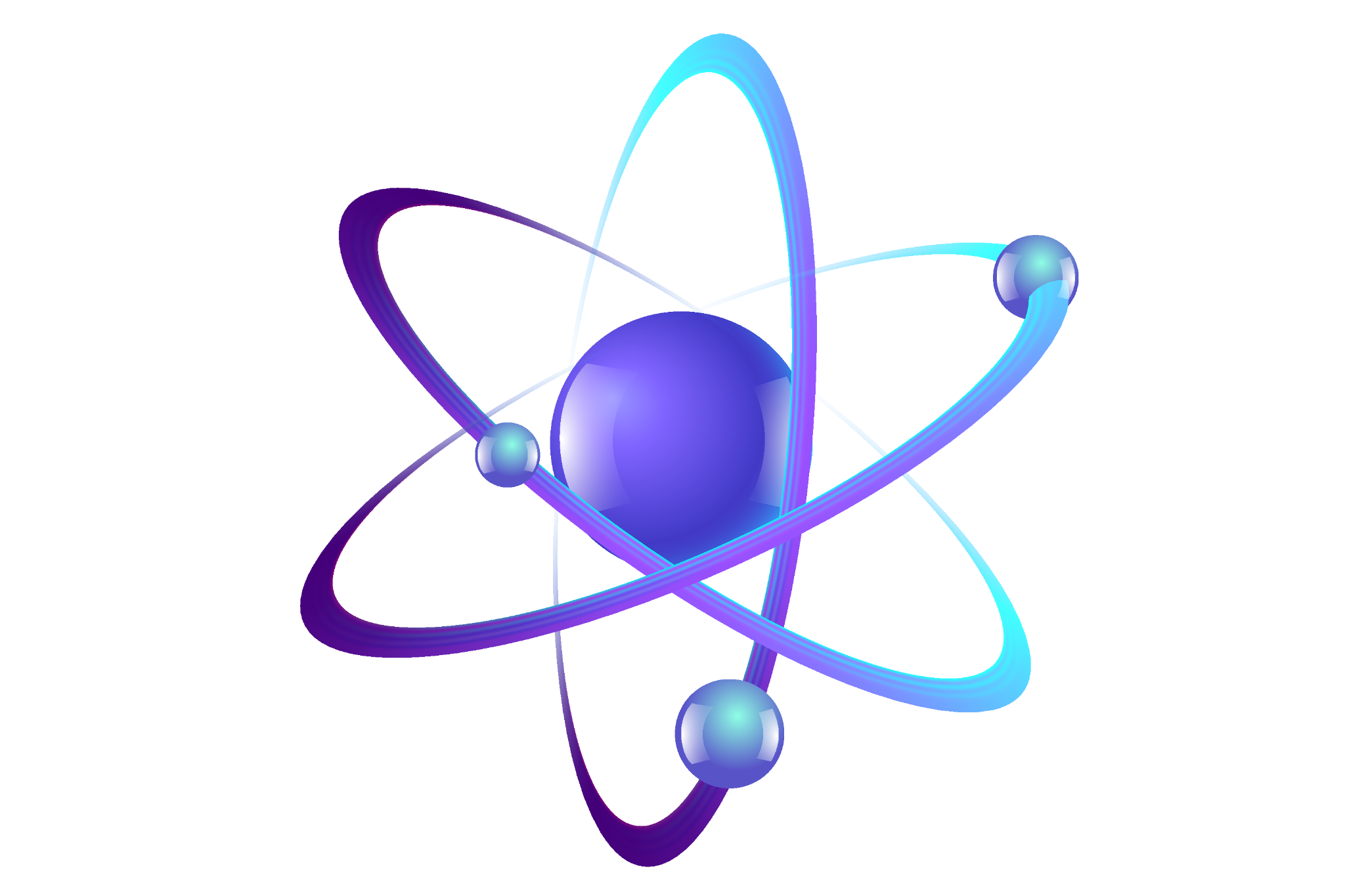 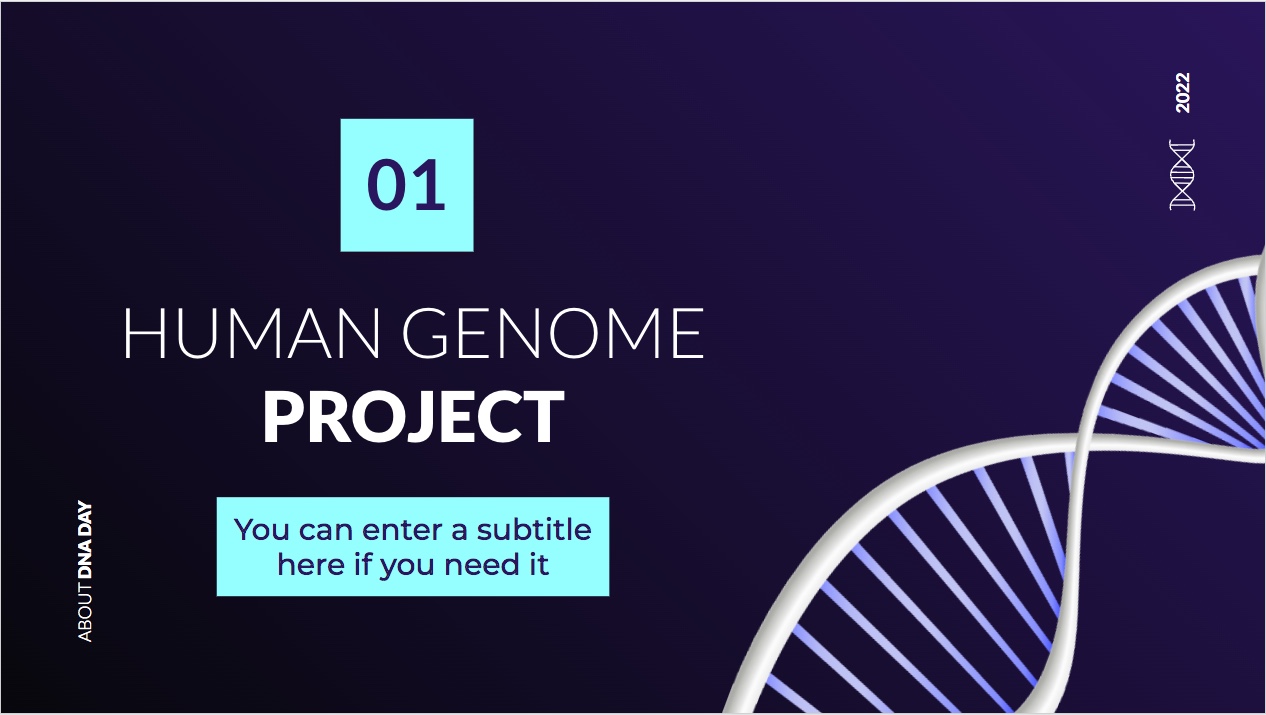 برنامه موبایل
متشکرم از انتخاب شما و اعتماد شما به این محصول. امیدوارم این تجربه برای شما لذت بخش و سودمند باشد!
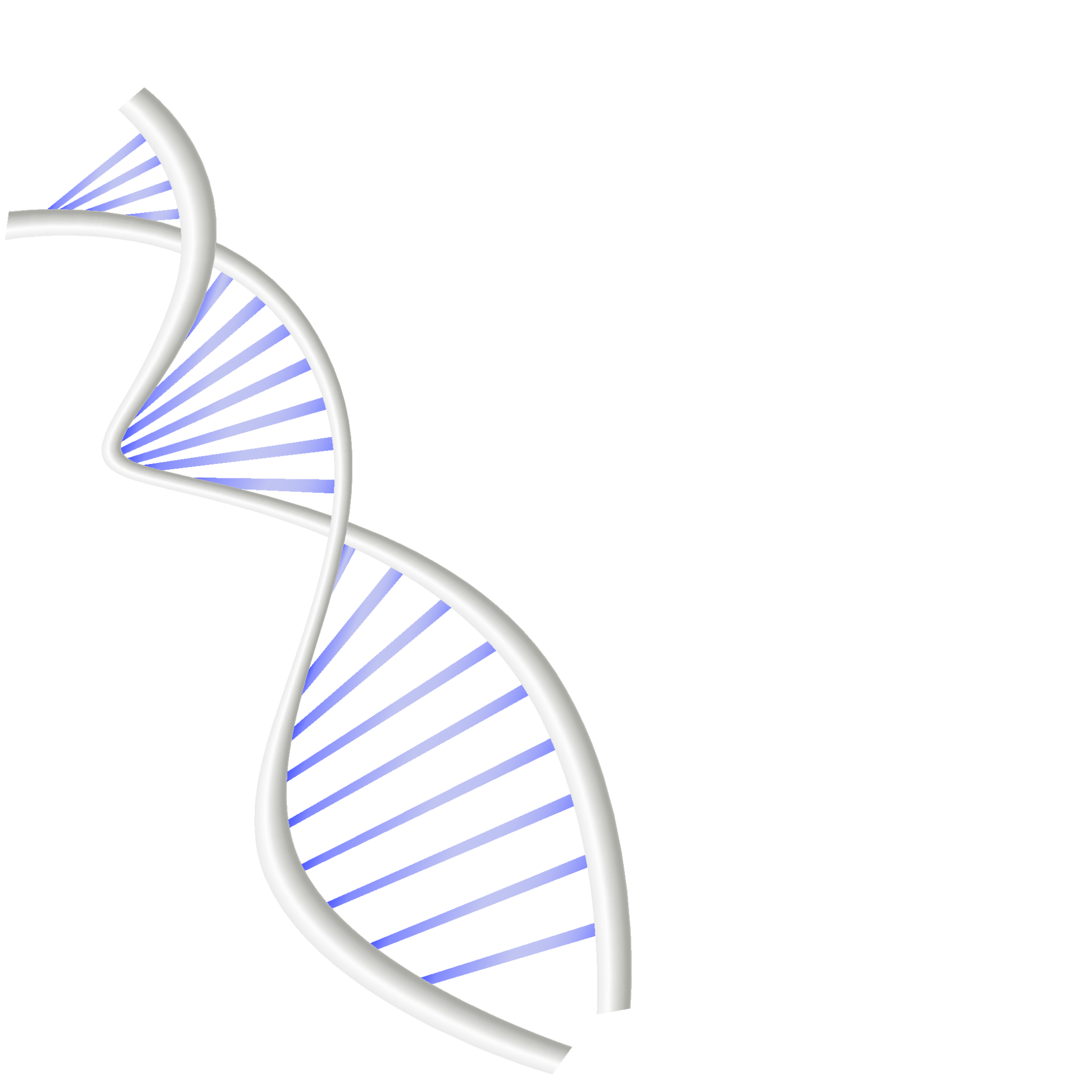 با تشکر
آیا هیچ سوالی دارید؟
youremail@freepik.com
+91 620 421 838
yourwebsite.com
لطفاً این اسلاید را برای ذکر منبع نگه دارید
بسته آیکون: تست DNA
مجموعه آیکون های کاملاً قابل ویرایش: A
مجموعه آیکون های کاملاً قابل ویرایش: B
مجموعه آیکون های کاملاً قابل ویرایش: C